POLİMİYOZİT-DERMATOMİYOZİT
Prof.Dr.Gülay KINIKLI
A.Ü.T.F   İç Hastalıkları /Romatoloji B.D
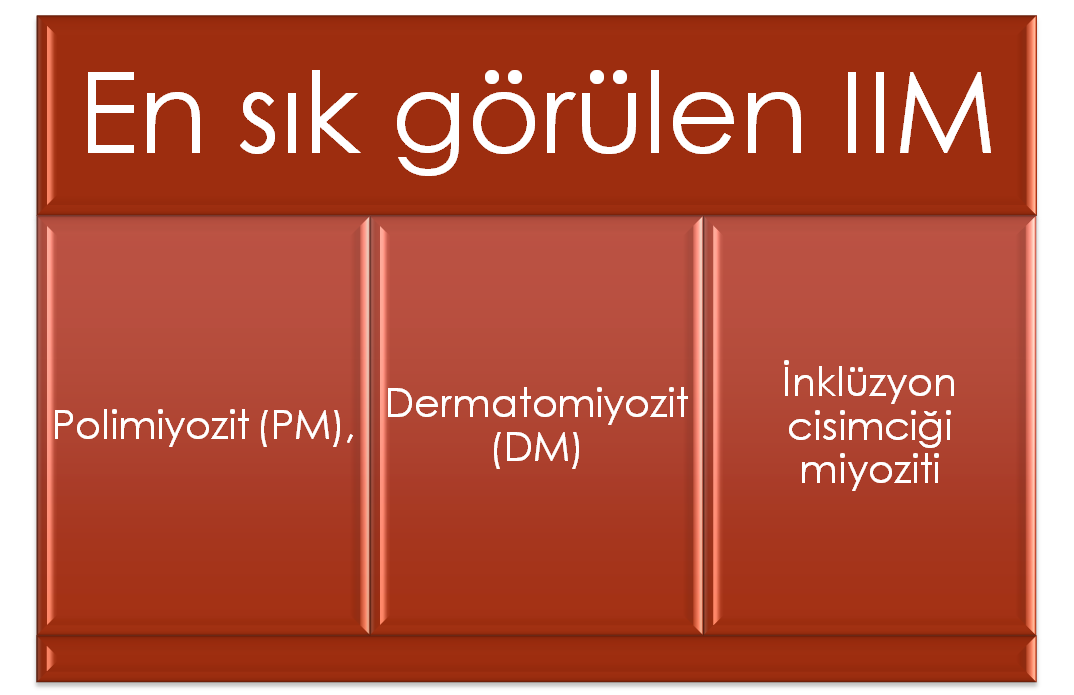 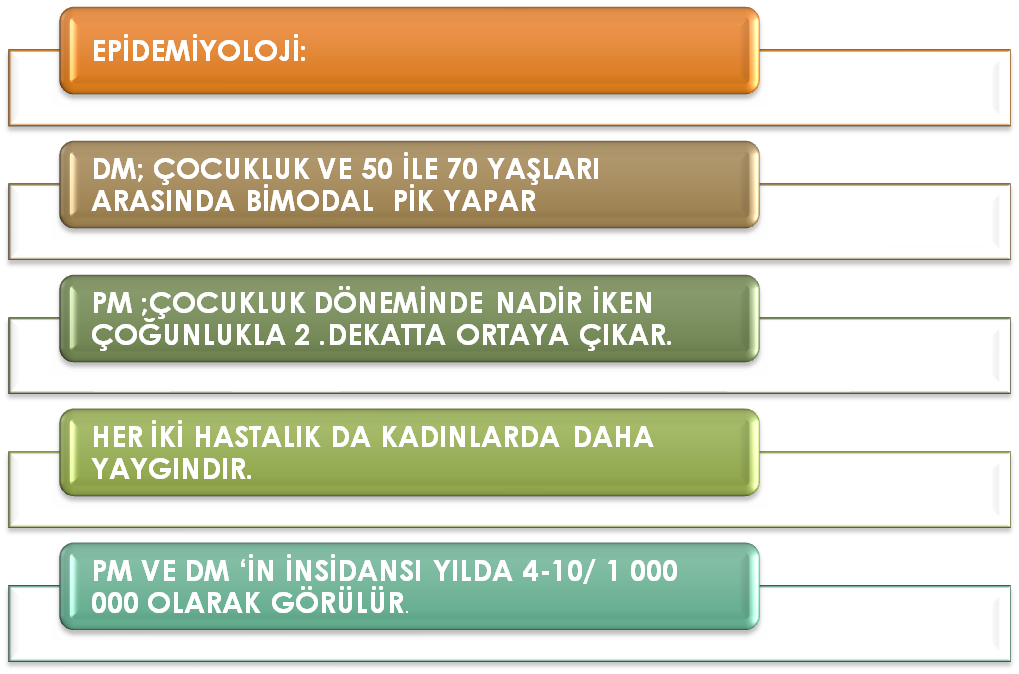 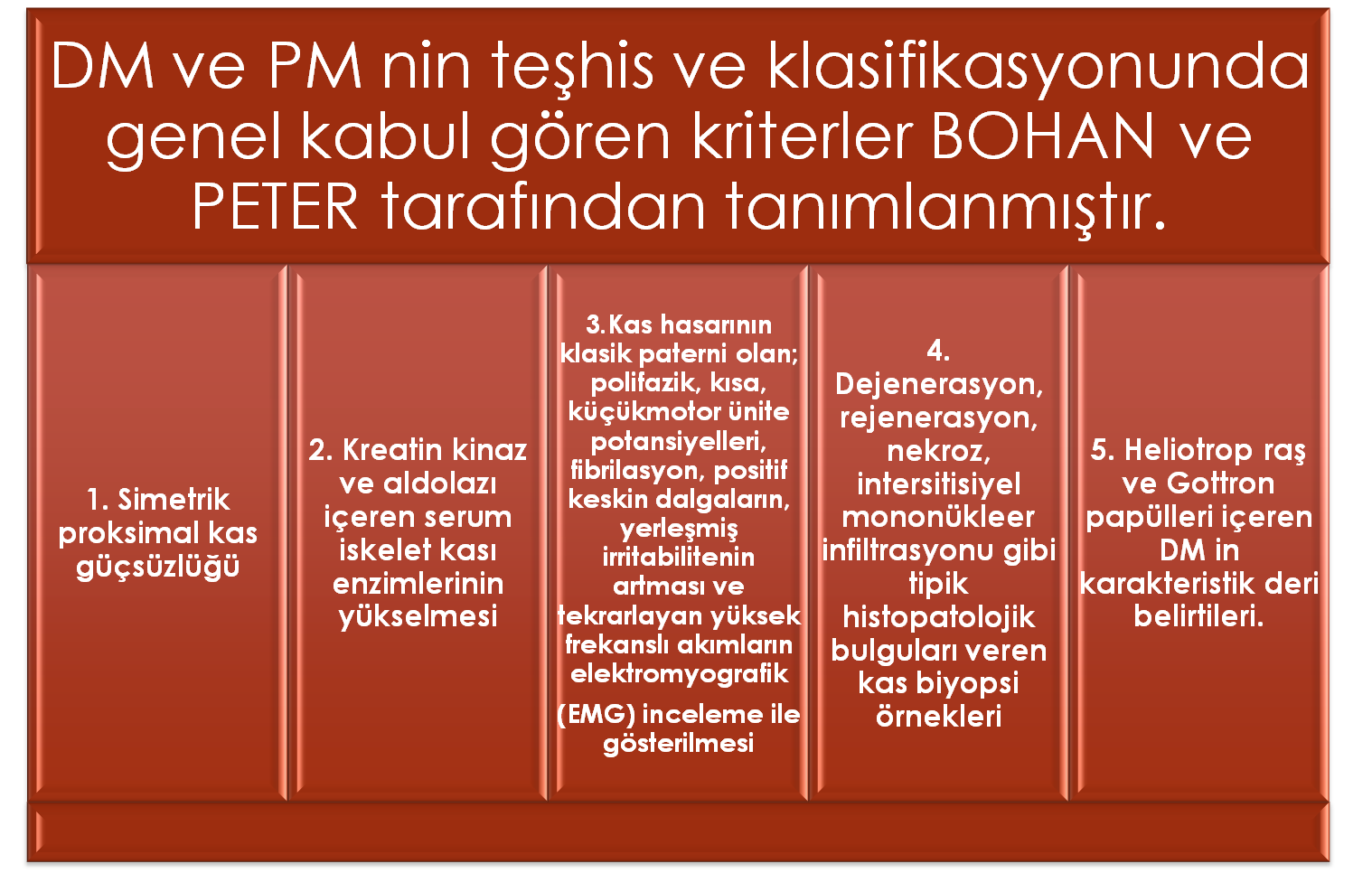 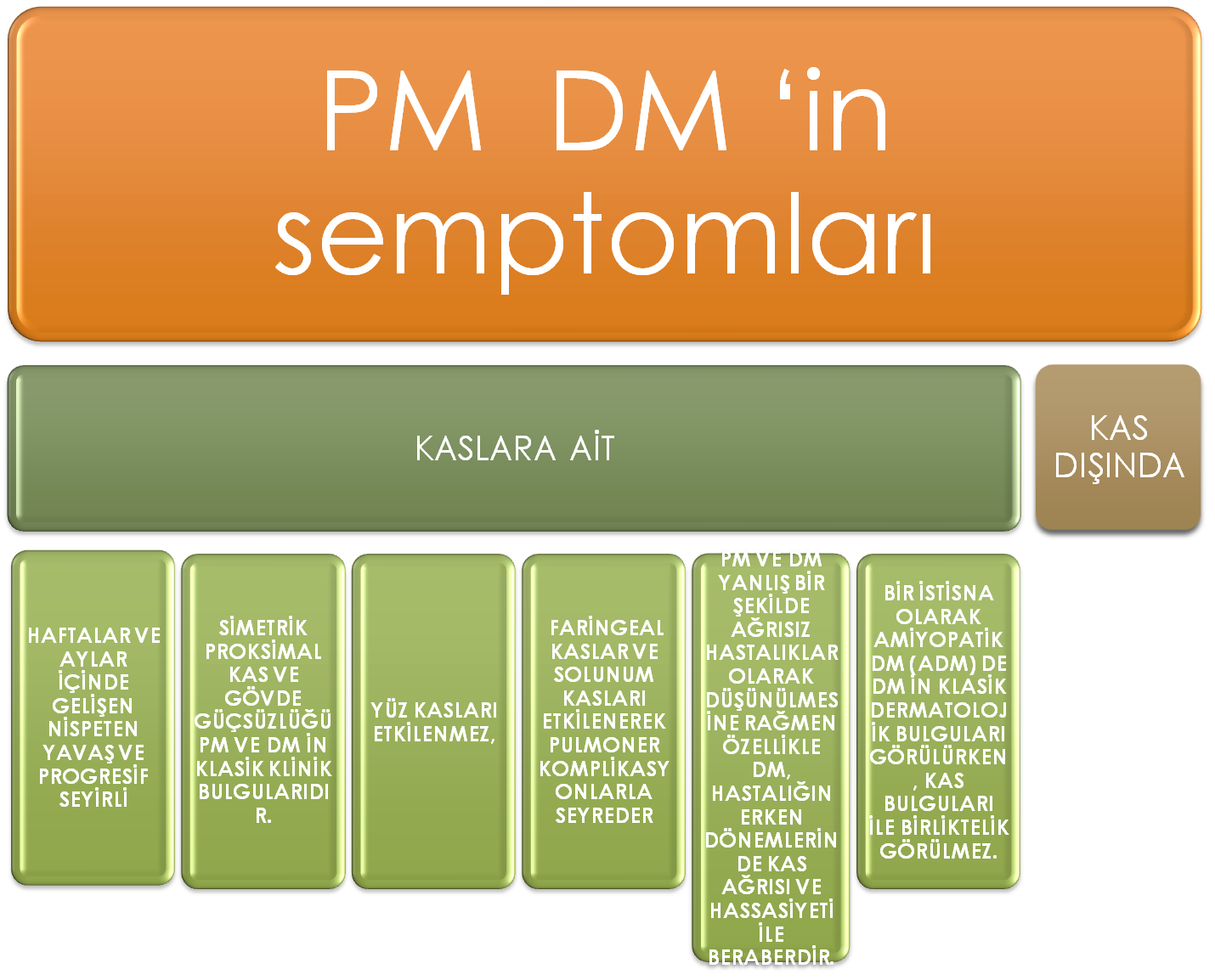 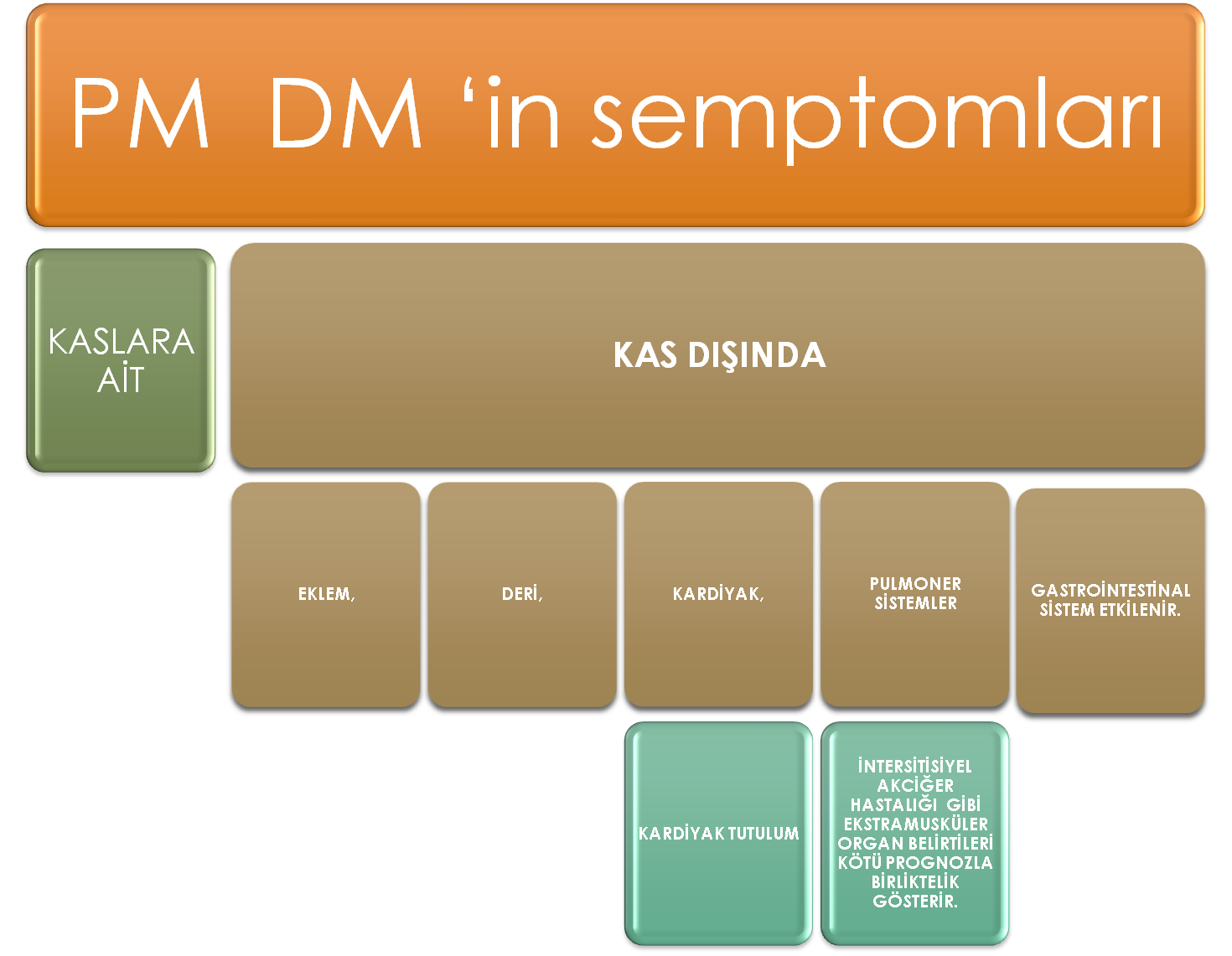 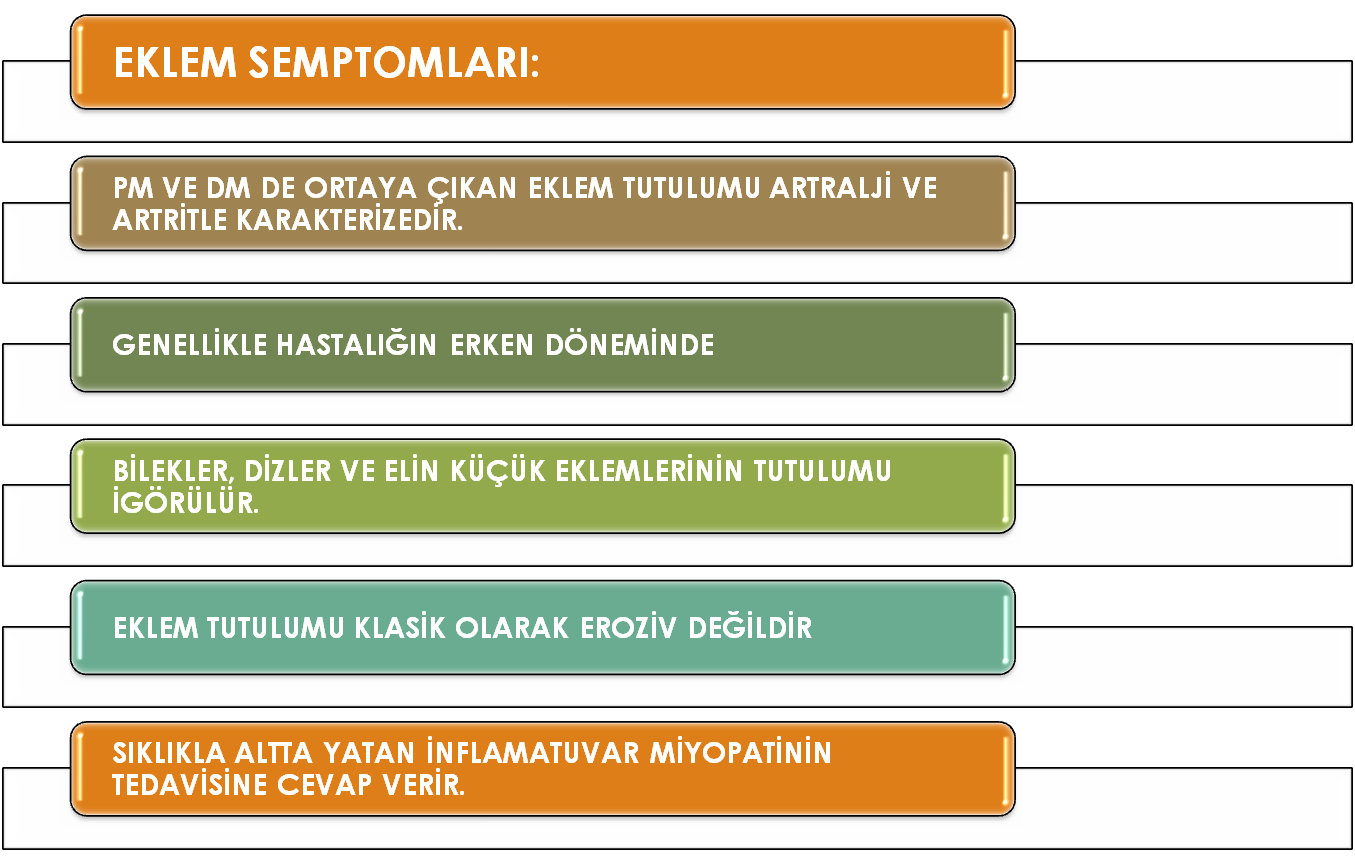 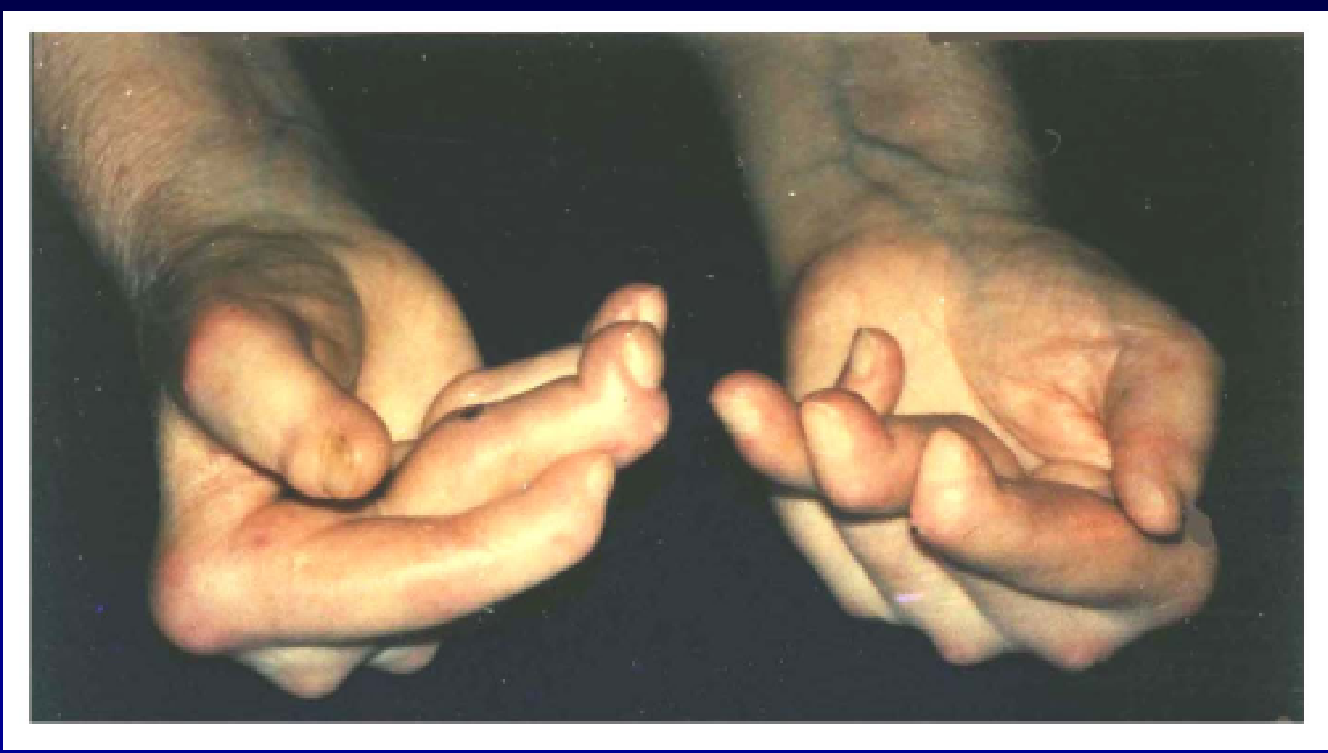 Polimiyozitli bir hastada romatoid artrittekine benzer el değişikliği
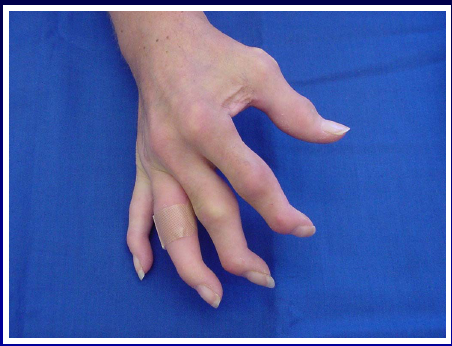 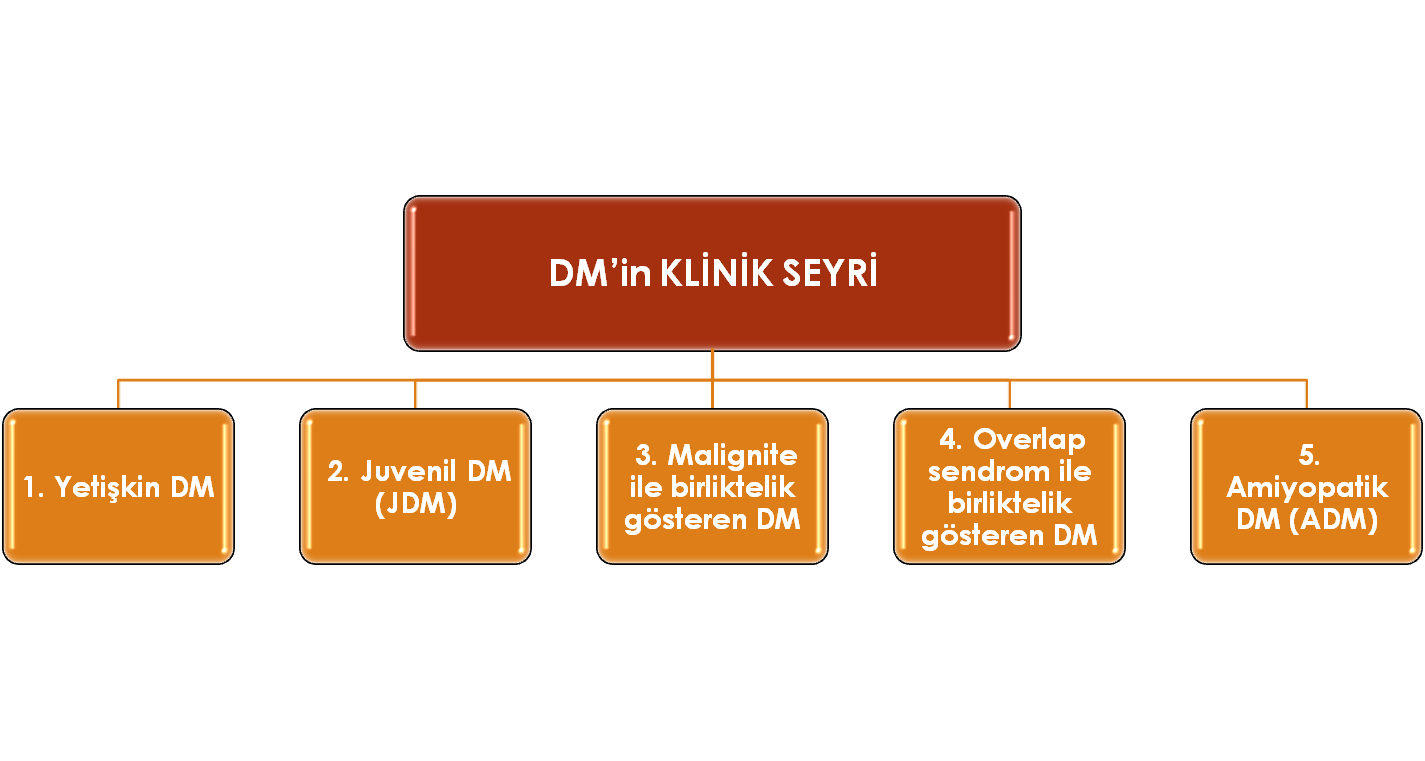 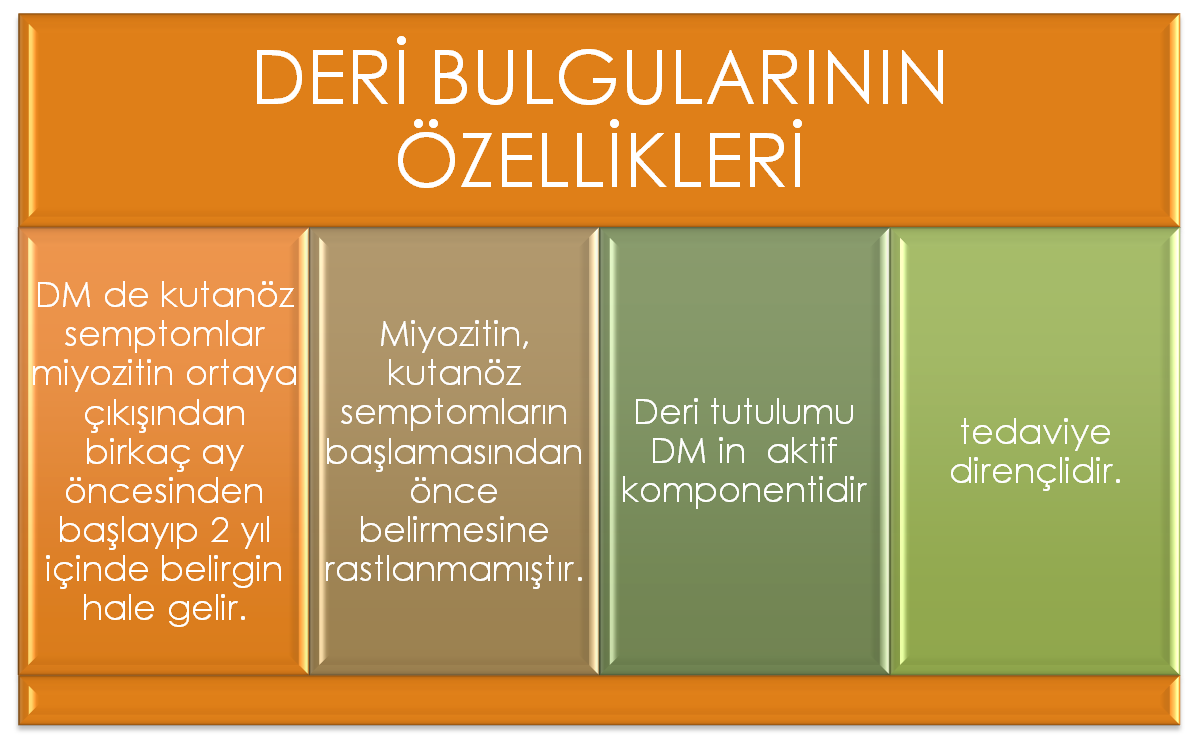 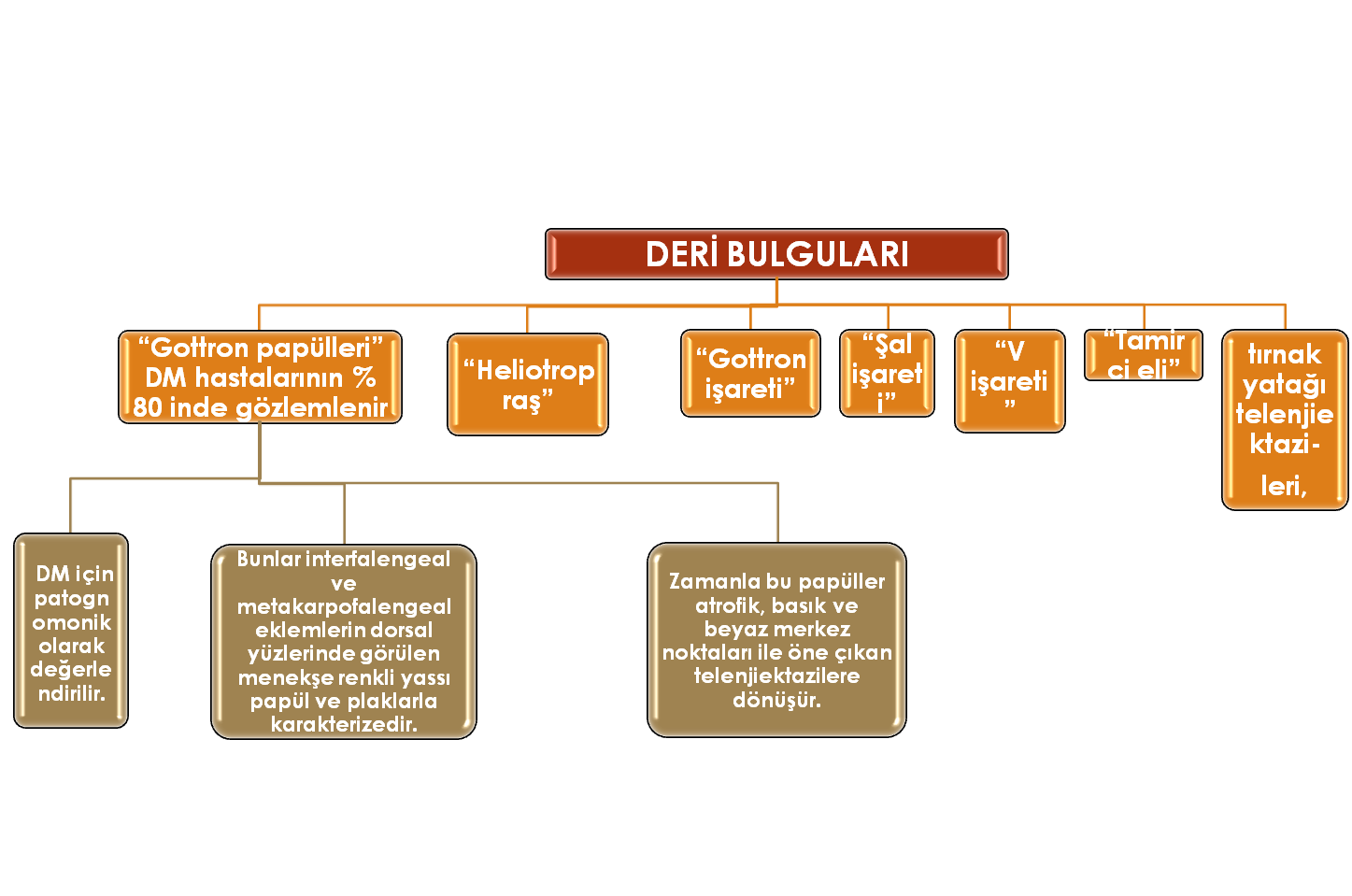 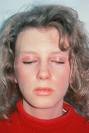 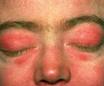 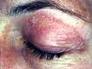 HELİOTROP RASH
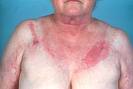 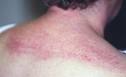 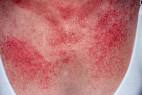 V YAKA ERİTEMİ
Dermatomiyozitin raşı;
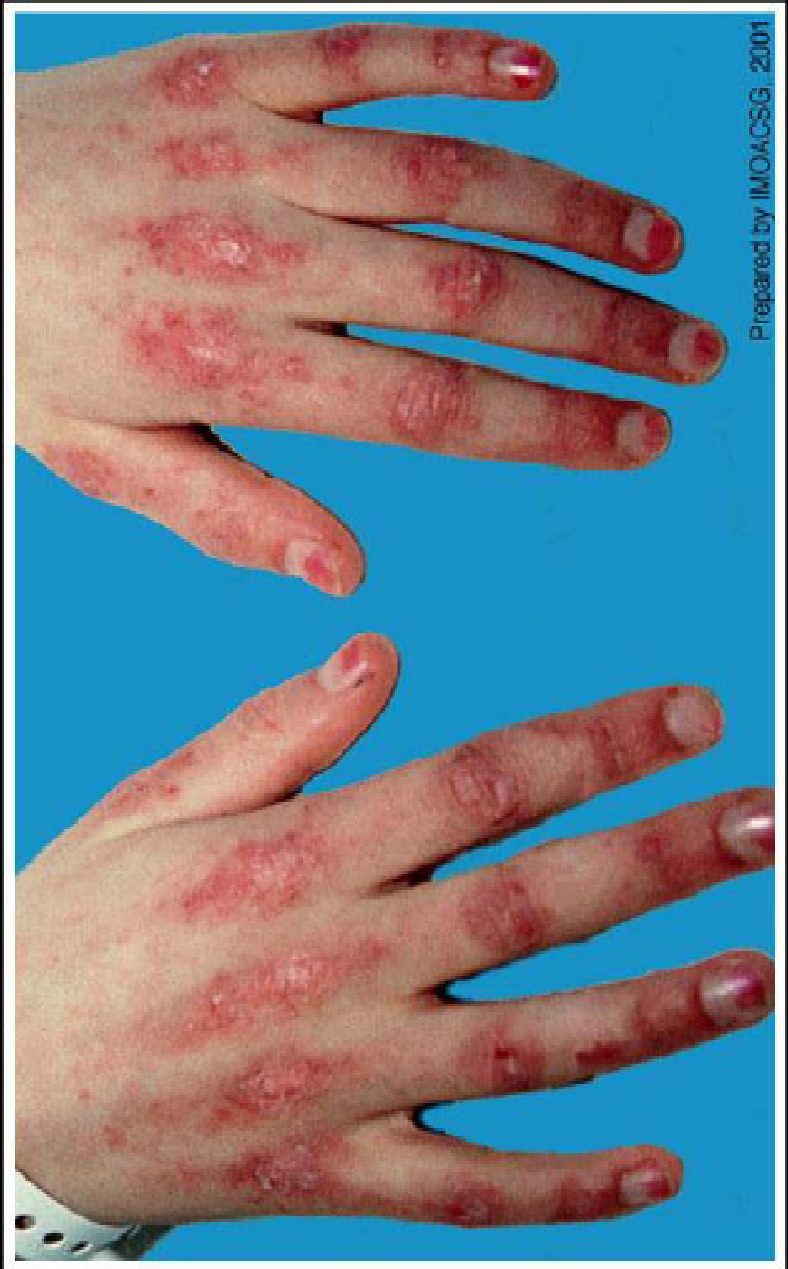 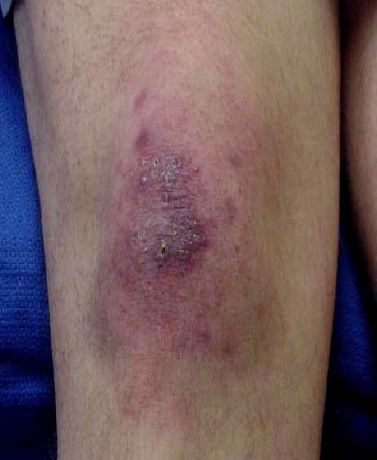 Gottron’s Papules
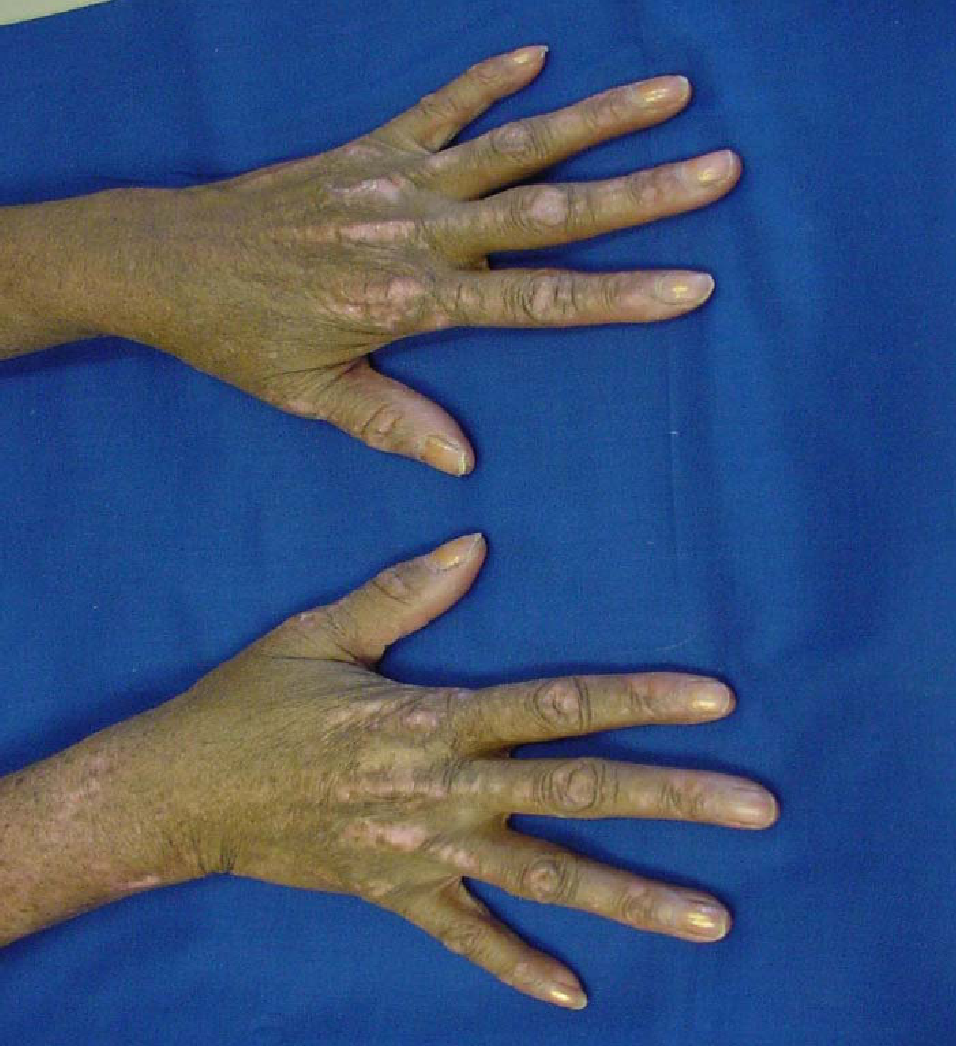 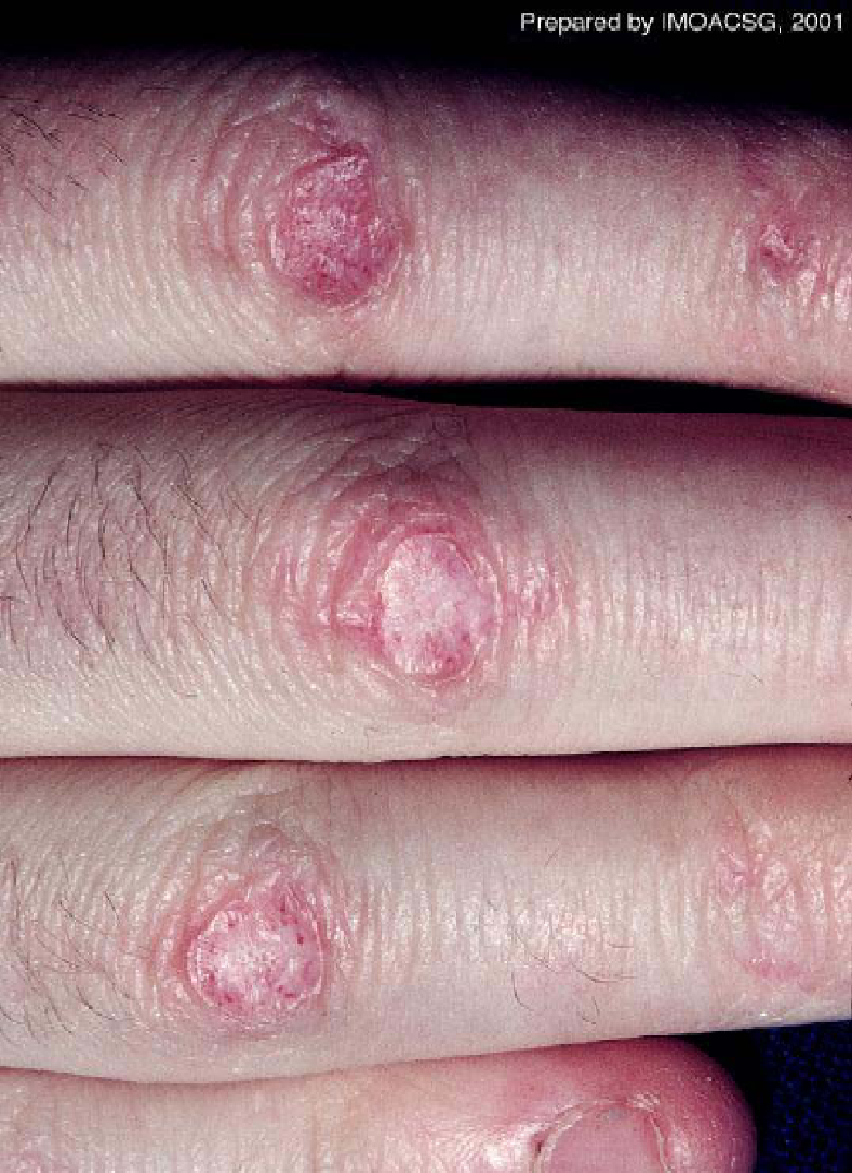 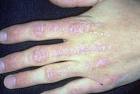 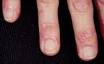 Gottron bulgusu
Gottron bulgusu
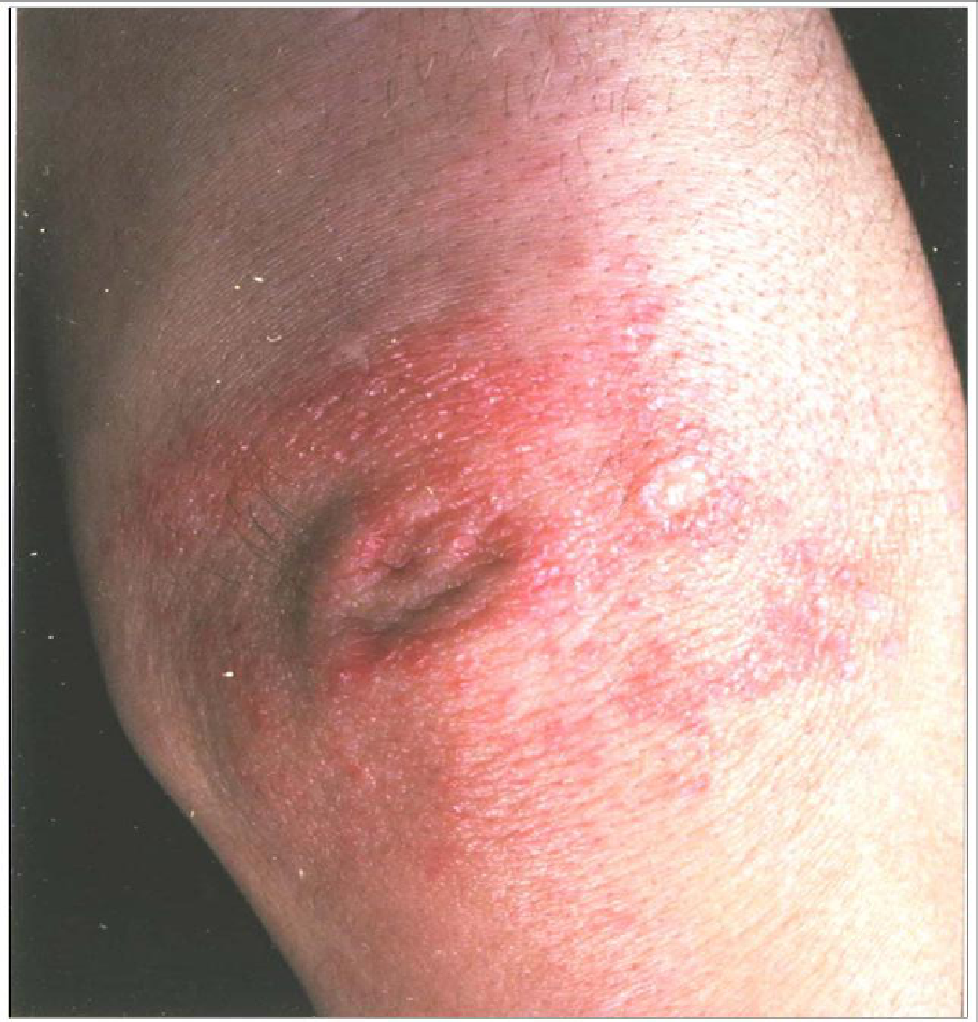 Dermetomiyozitin diğer raşları:
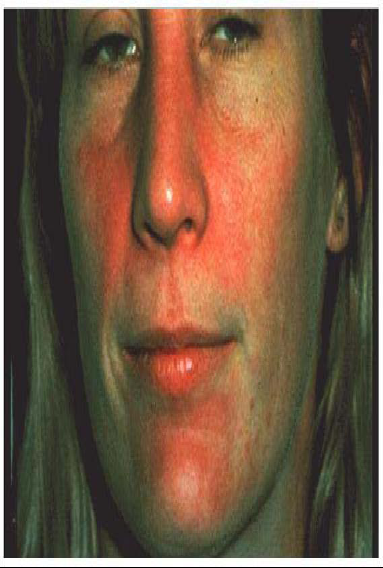 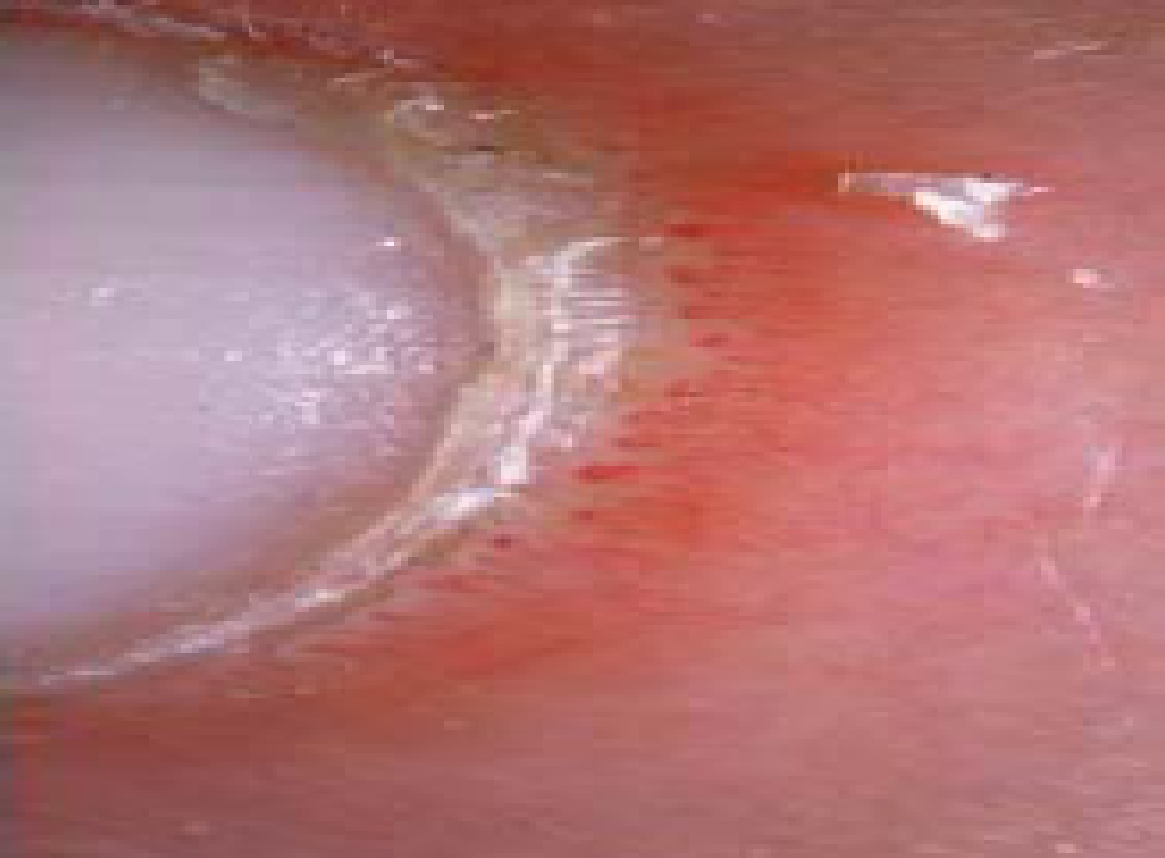 Malar raş
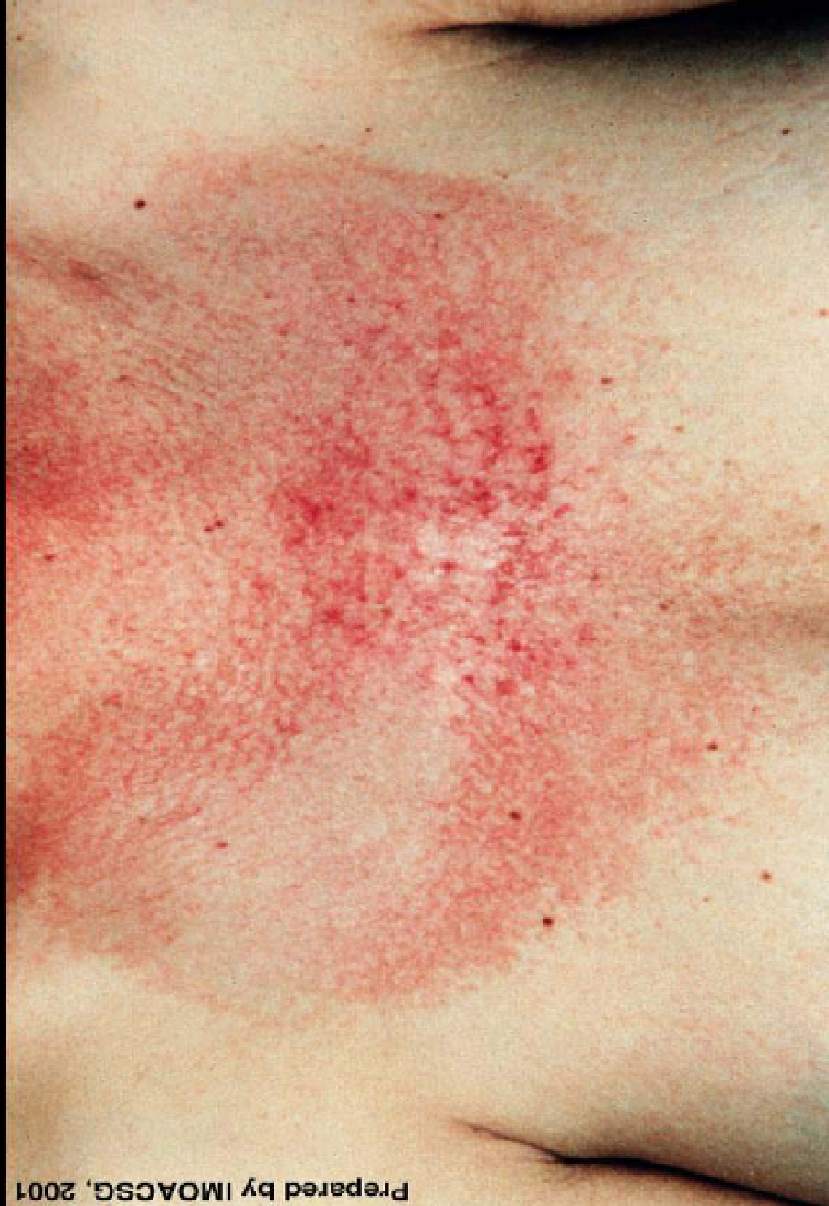 Epidermiste aşırı büyüme
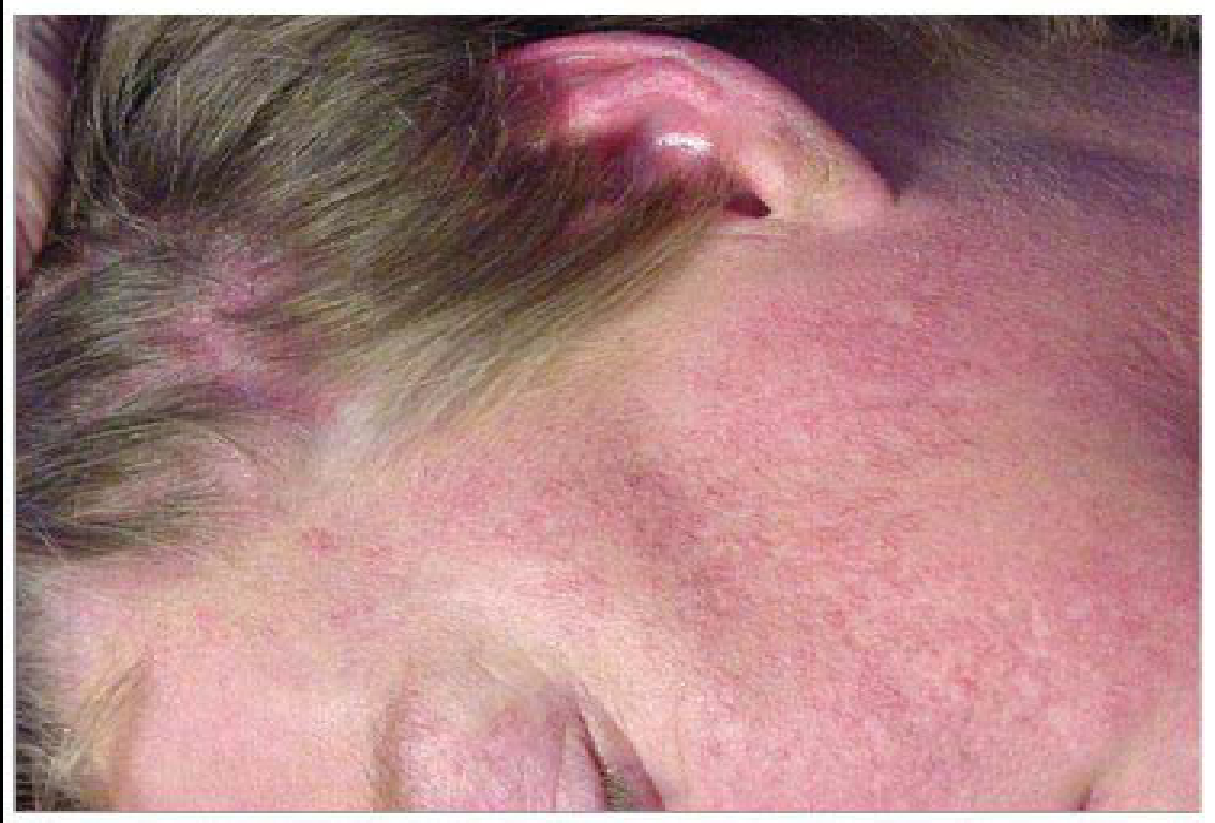 V yaka raşı
Skalpta raş
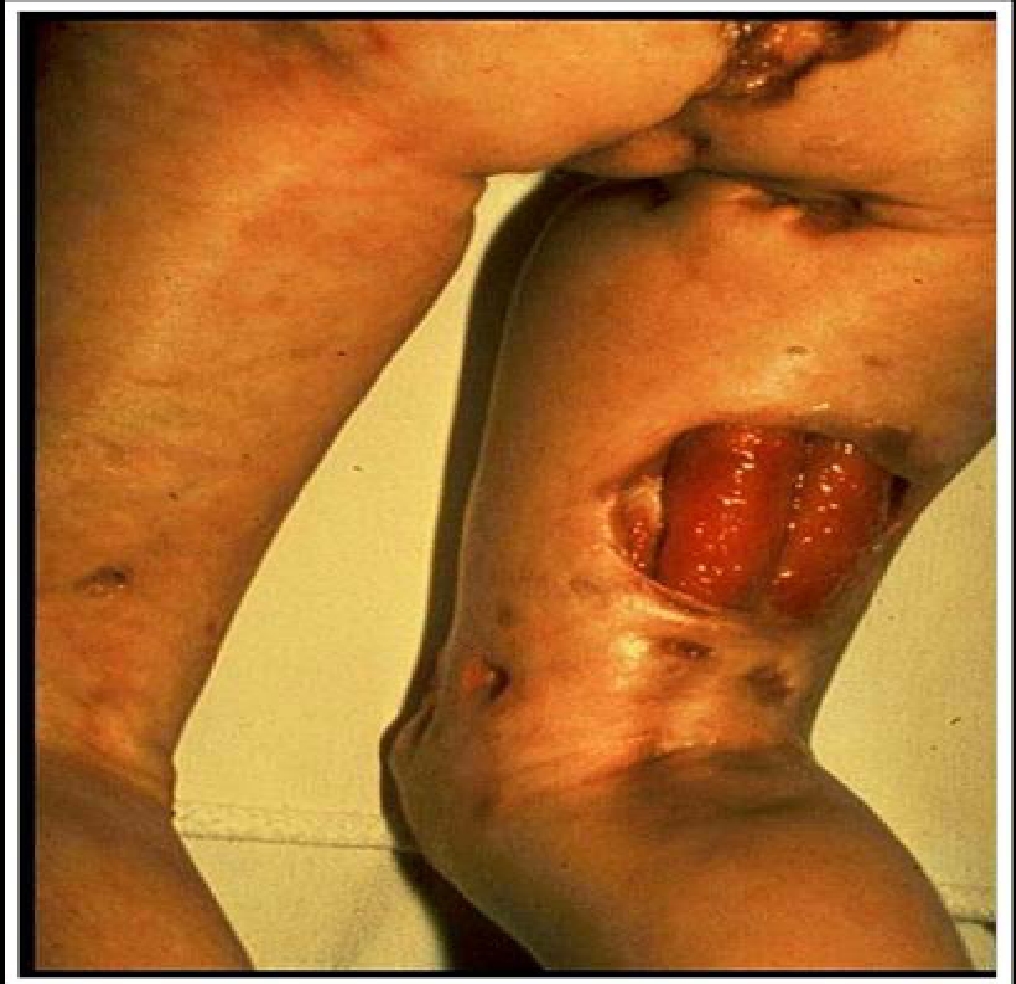 Diğer raşlar:
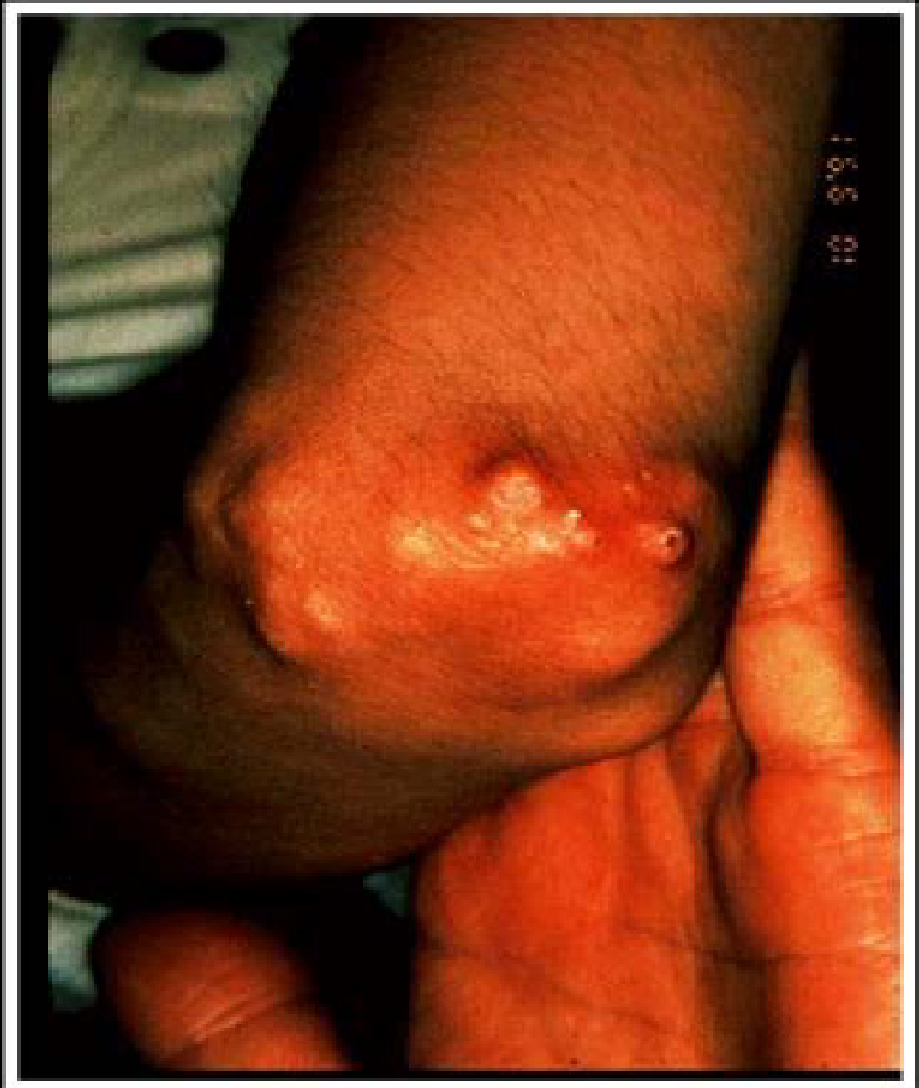 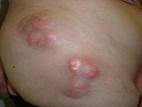 Ağır vaskülit
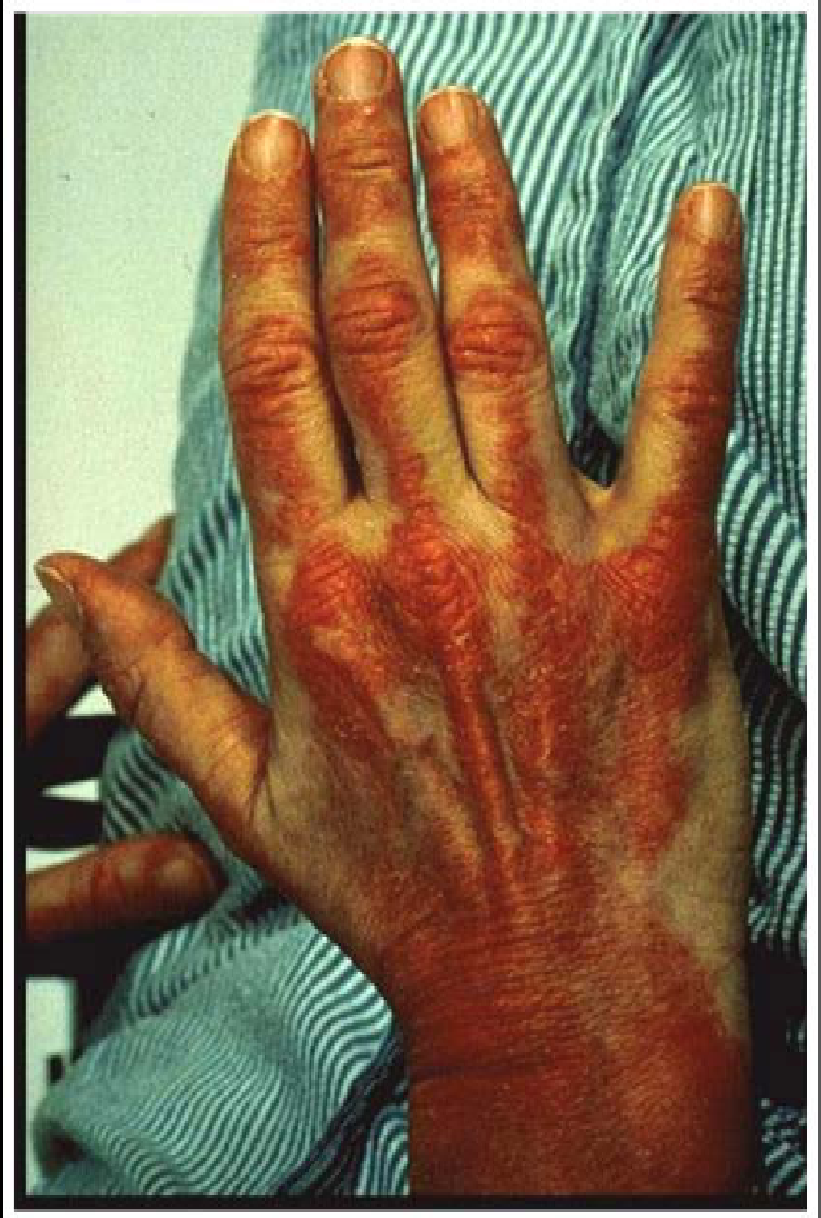 JDM’de kalsinozis kutis
Elin ekstensor yüzünde çizgisel eritem
Marşandiz eli;
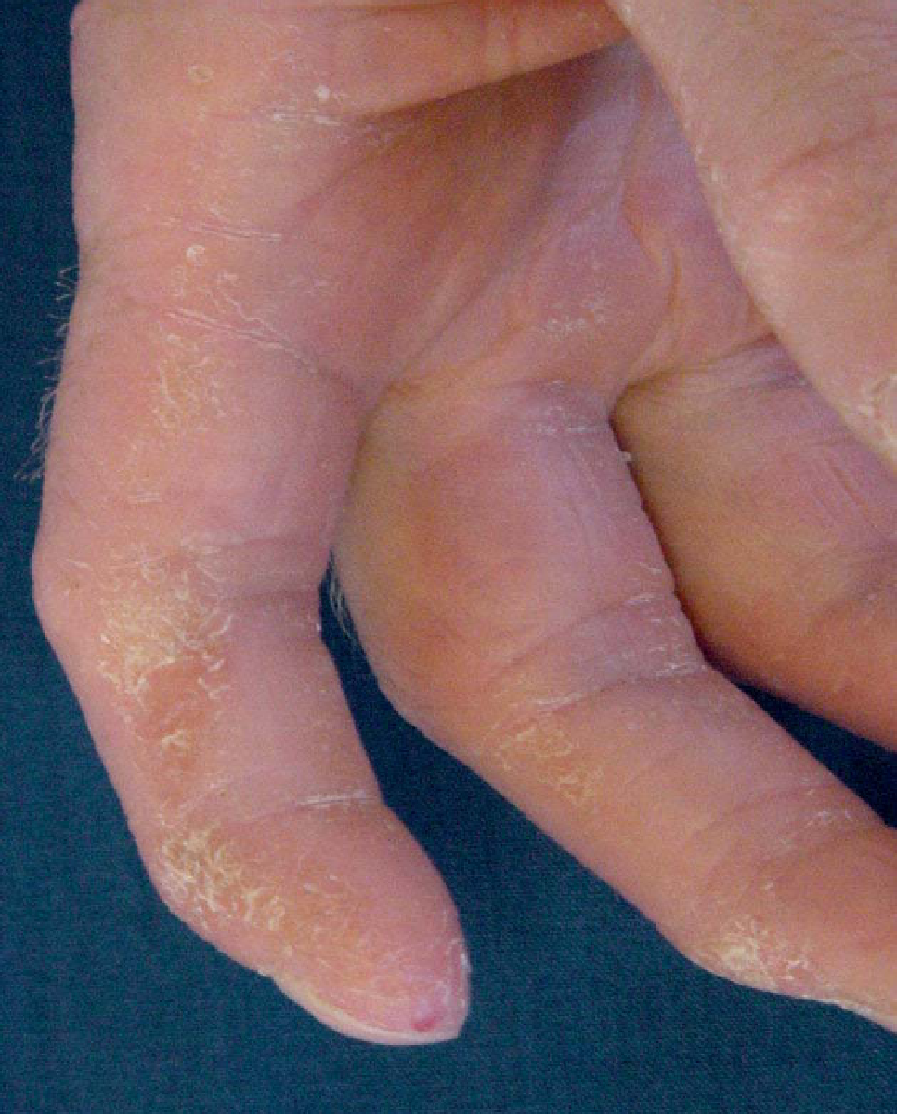 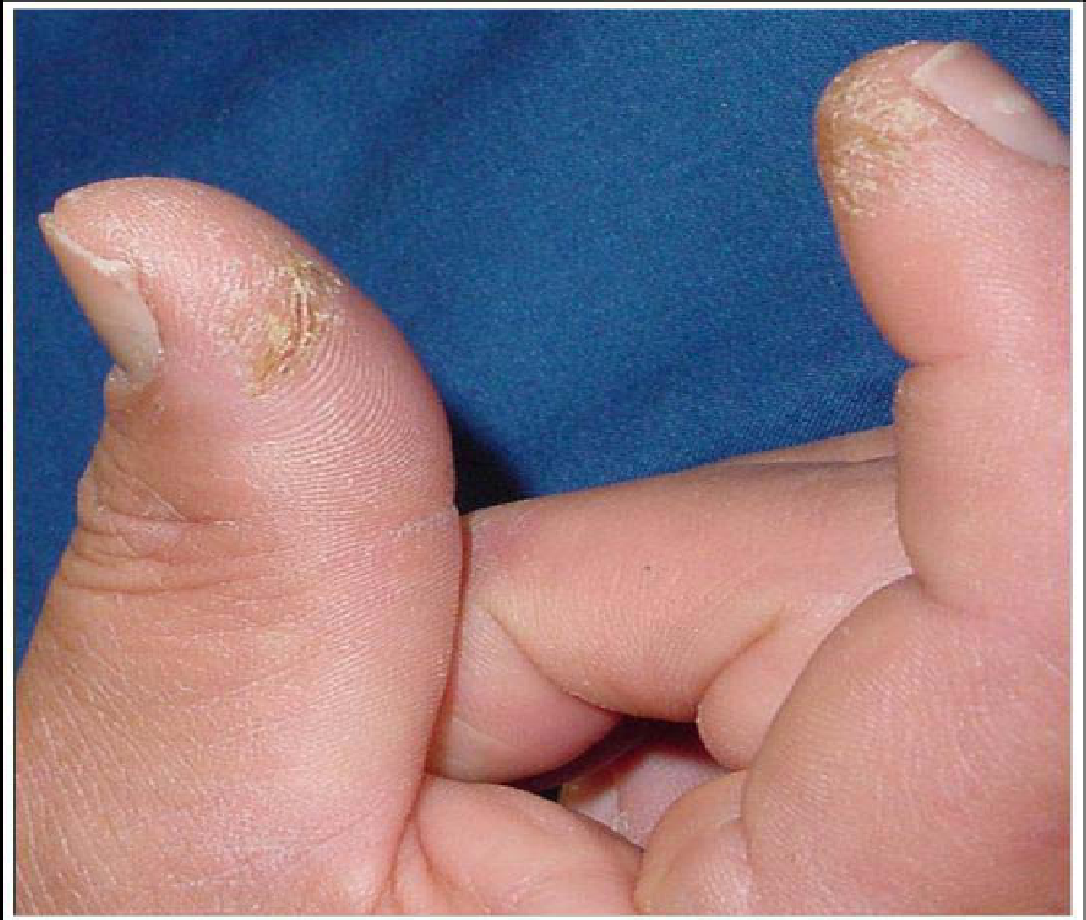 Marşandiz eli;
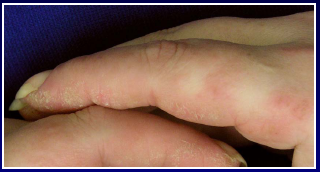 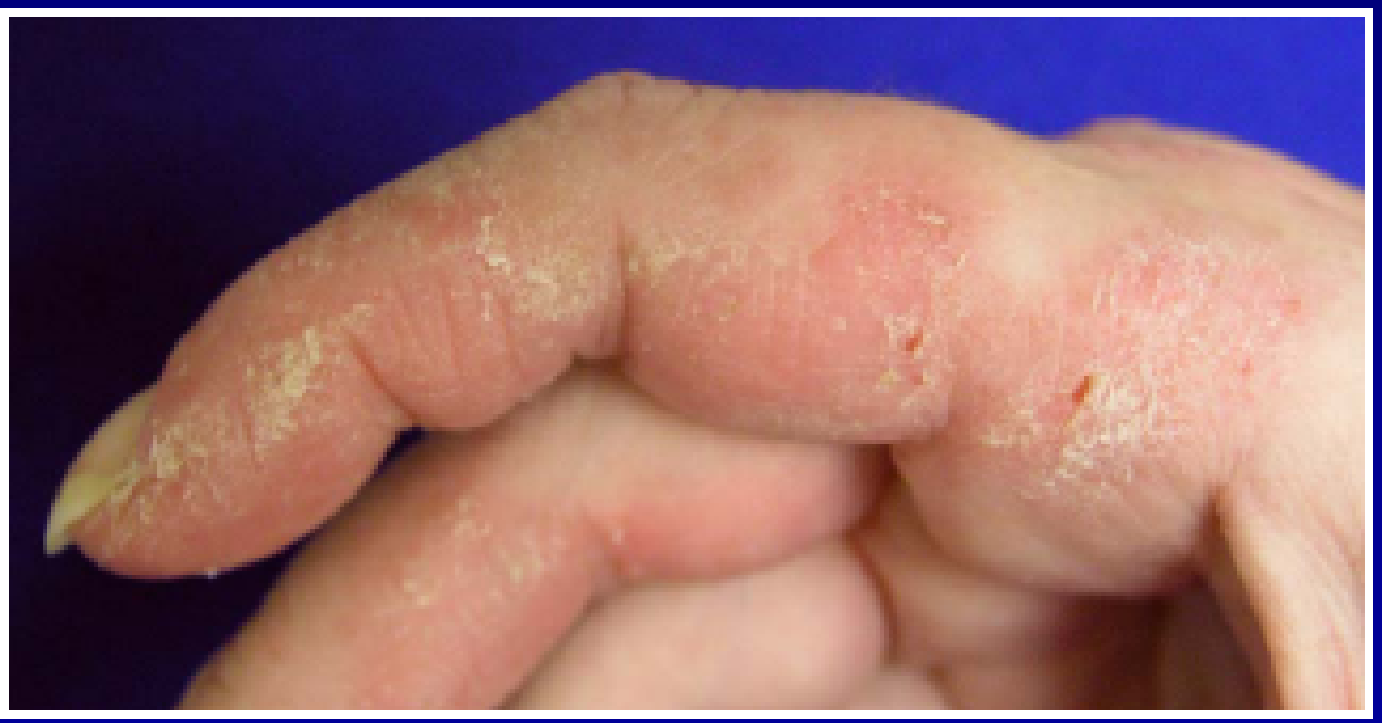 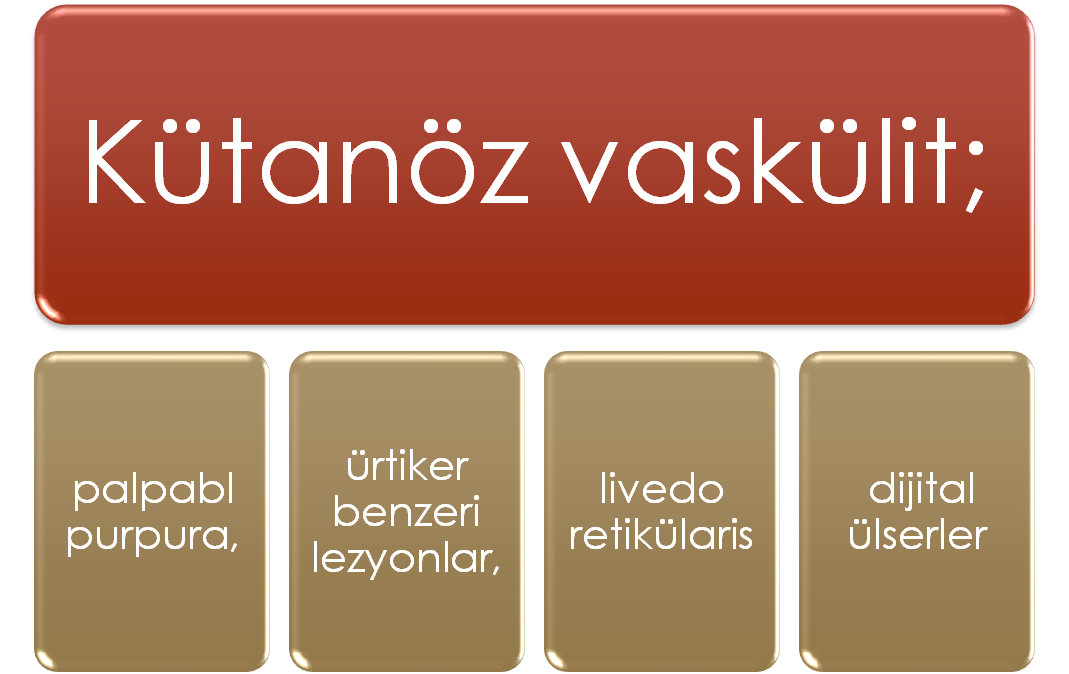 LÖKOSİTOKLASTİK VASKÜLİTİN  VARLIĞI ALTTA YATAN MALİGNİTE AÇISINDAN 
                                                           UYARICIDIR.
***Kardiyak tutulum ile anti-signal recognation antikoru (SRP)  arasında bağlantı olduğu gösterilmiştir.
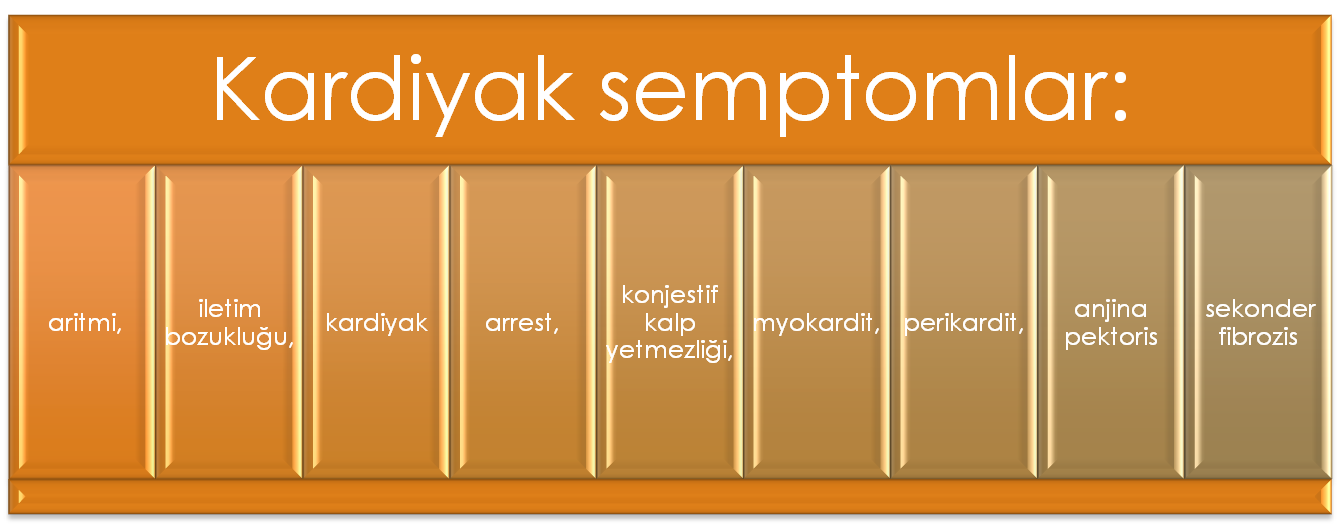 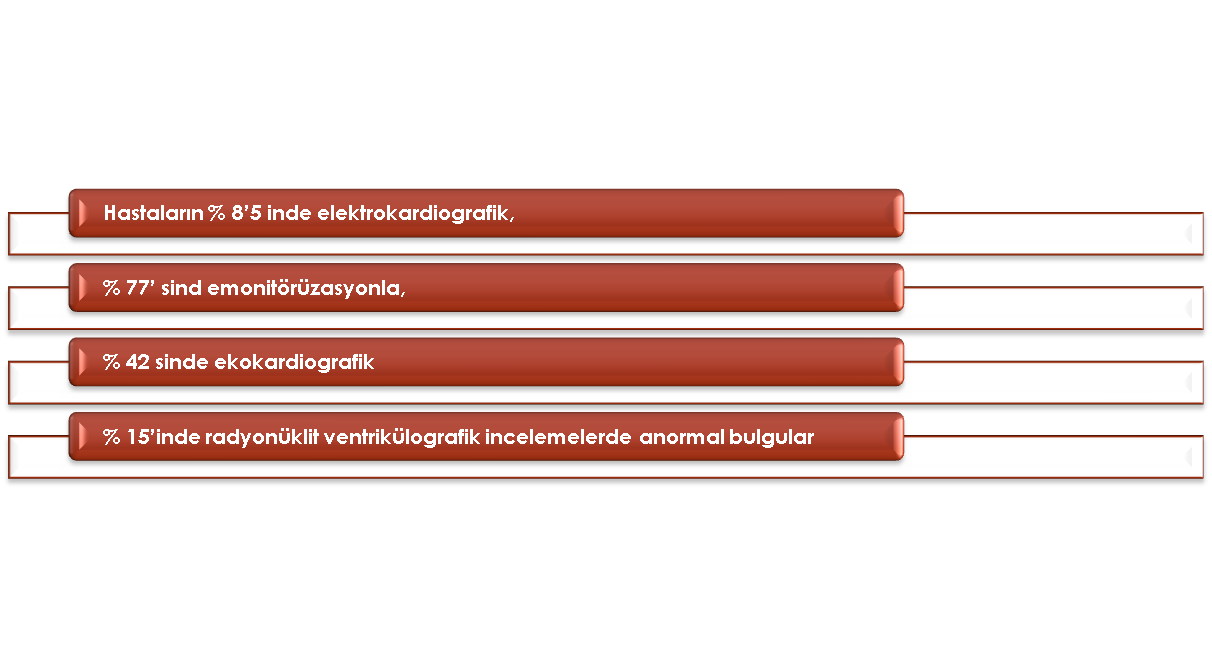 PM de ölüm sebebi olarak kardiyak tutulumun % 10-20
arasında olduğu belirtilmiştir.
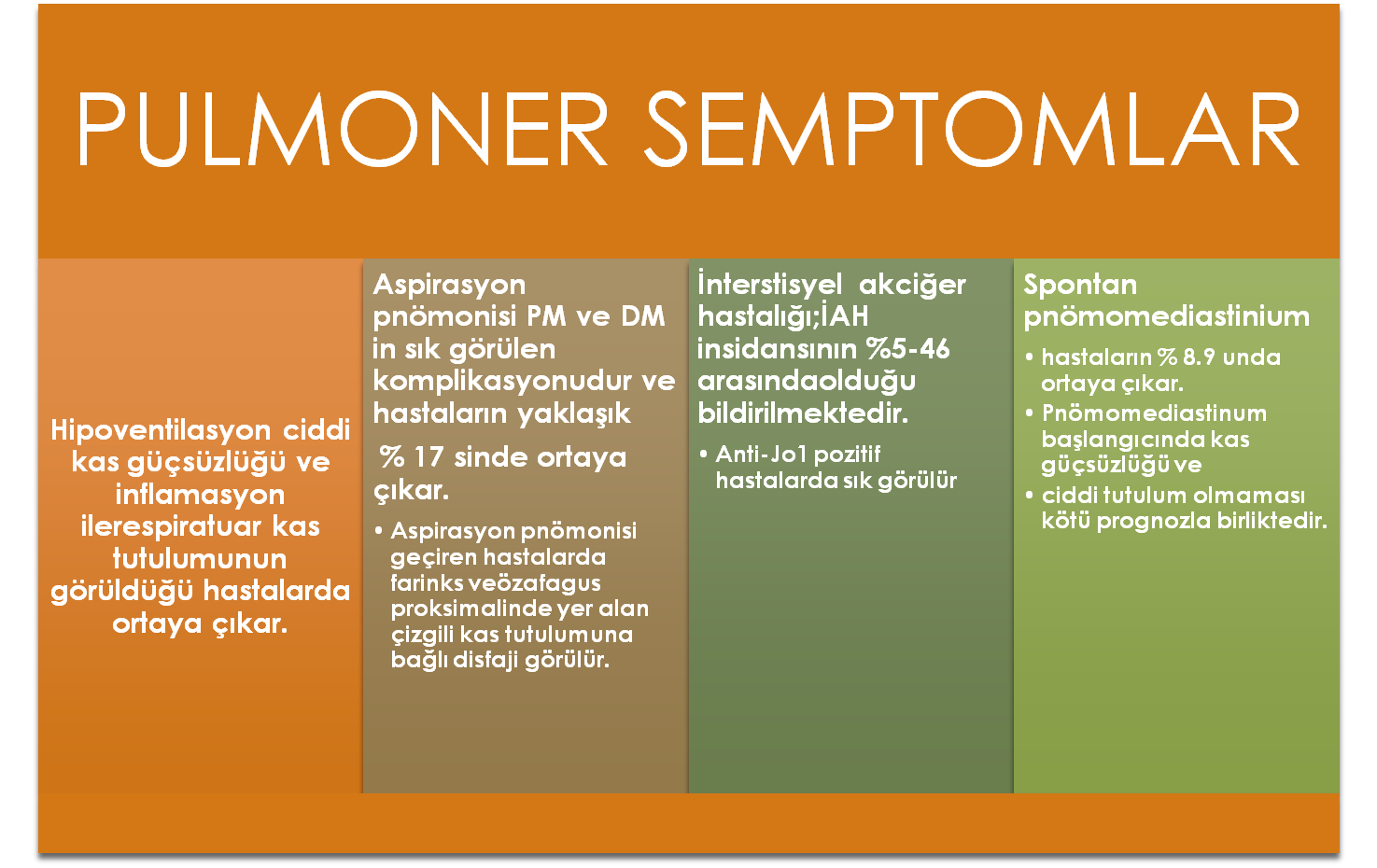 Polİimiİyozit ve dermatomiİyozİitliİ olgularda iİnterstisyel akcİiğer hastalığı sıklığı
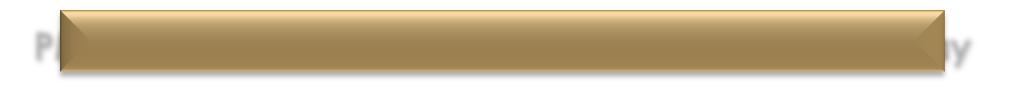 PM’li 184, DM’li 164 hasta, ortanca izlem süresi 34 ay
Marie I, et al. Arthritis Rheum 2011;63:3439-47
PM/DM/CADM’li olgularda pulmoner tutulum
Connors GR, et al. Chest 2010;138:1464-74
Matsushita, et al. J Rheumatol 2007;34:1012-8
Tanısal testler
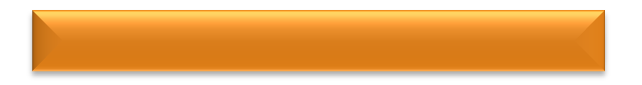 PULMONER FONKSİYON TESTLERİ
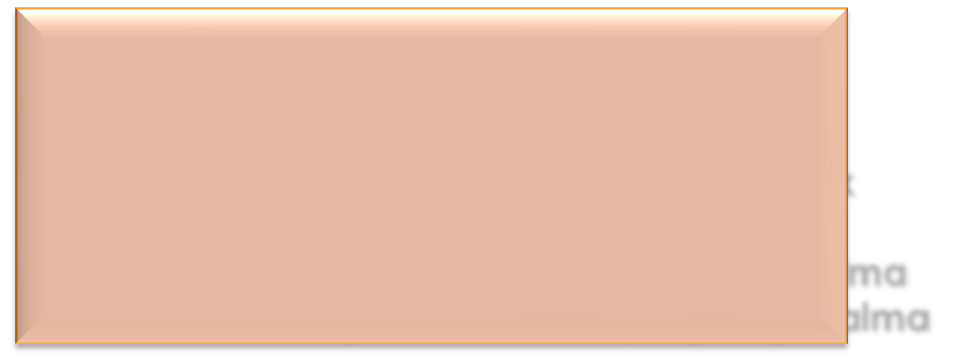 Restriktif akciğer hastalığı ile uyumlu
 FVC veya total akciğer kapasitesi <% 80
 DLCO <% 70
 Tanı anında FVC <% 60 ise mortalite yüksek
 FEV1/FVC oranı normal
 Maksimum inspiratuvar basınçta (MIP) azalma
 Maksimum ekspiratuvar basınçta (MEP) azalma
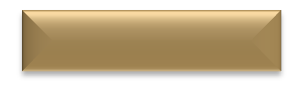 DİREKT GRAFİ
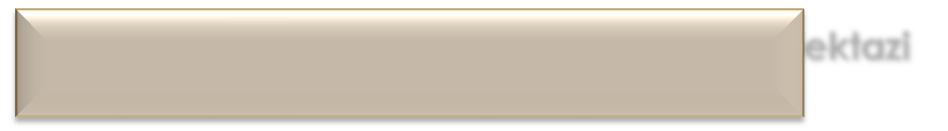 Akciğer hacminde azalma ve bazal atelektazi
 Aspirasyon pnömonisi (% 17)
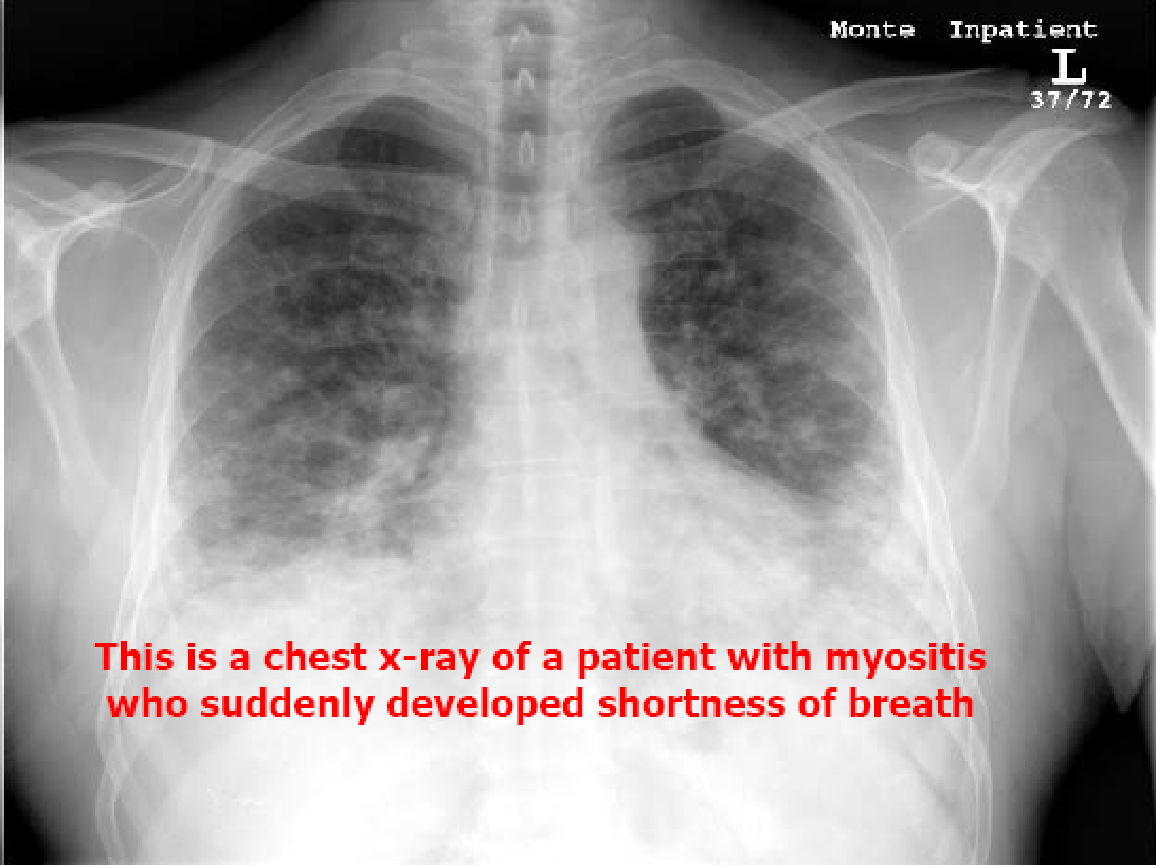 Aniden solunum zorluğu başlayan PM’li bir hastanın Akciğer grafisi
Marie I, et al. Arthritis Rheum 2011;63:3439-47
LABORATUVAR BULGULARI
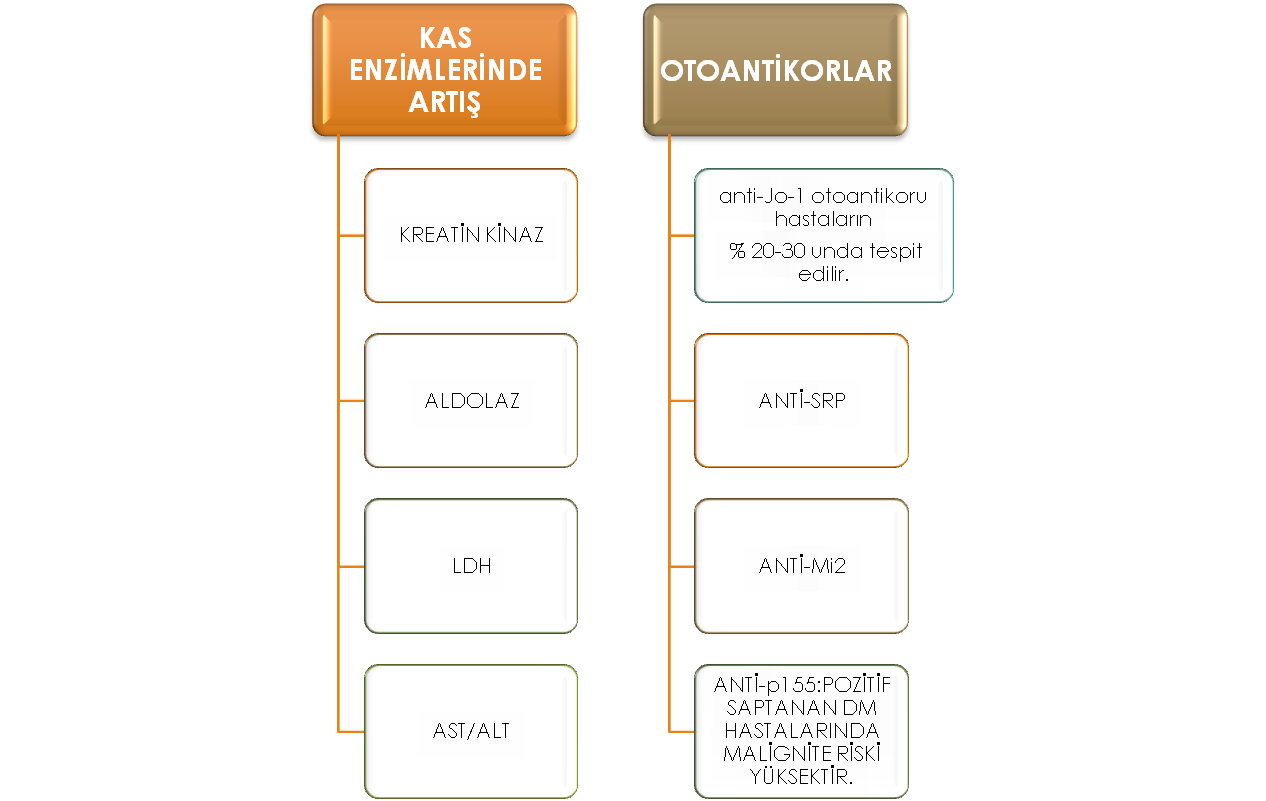 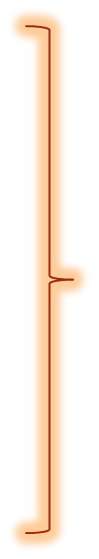 POZİTİF OLAN HASTALARDA MALİGNİTE RİSKİ DÜŞÜKTÜR
Miyozit-spesifik antikorlar
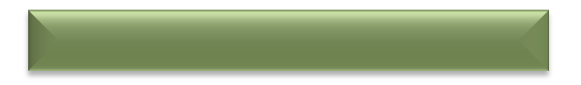 ANTİ-SENTETAZ ANTİKORLARI
Love LA, et al. Medicine 1991;70:360-74
Miyozit-spesifik antikorlar
Miyozit-ilişkili antikorlar
Love LA, et al. Medicine 1991;70:360-74
POLİMİYOZİTİN AYIRICI TANISI
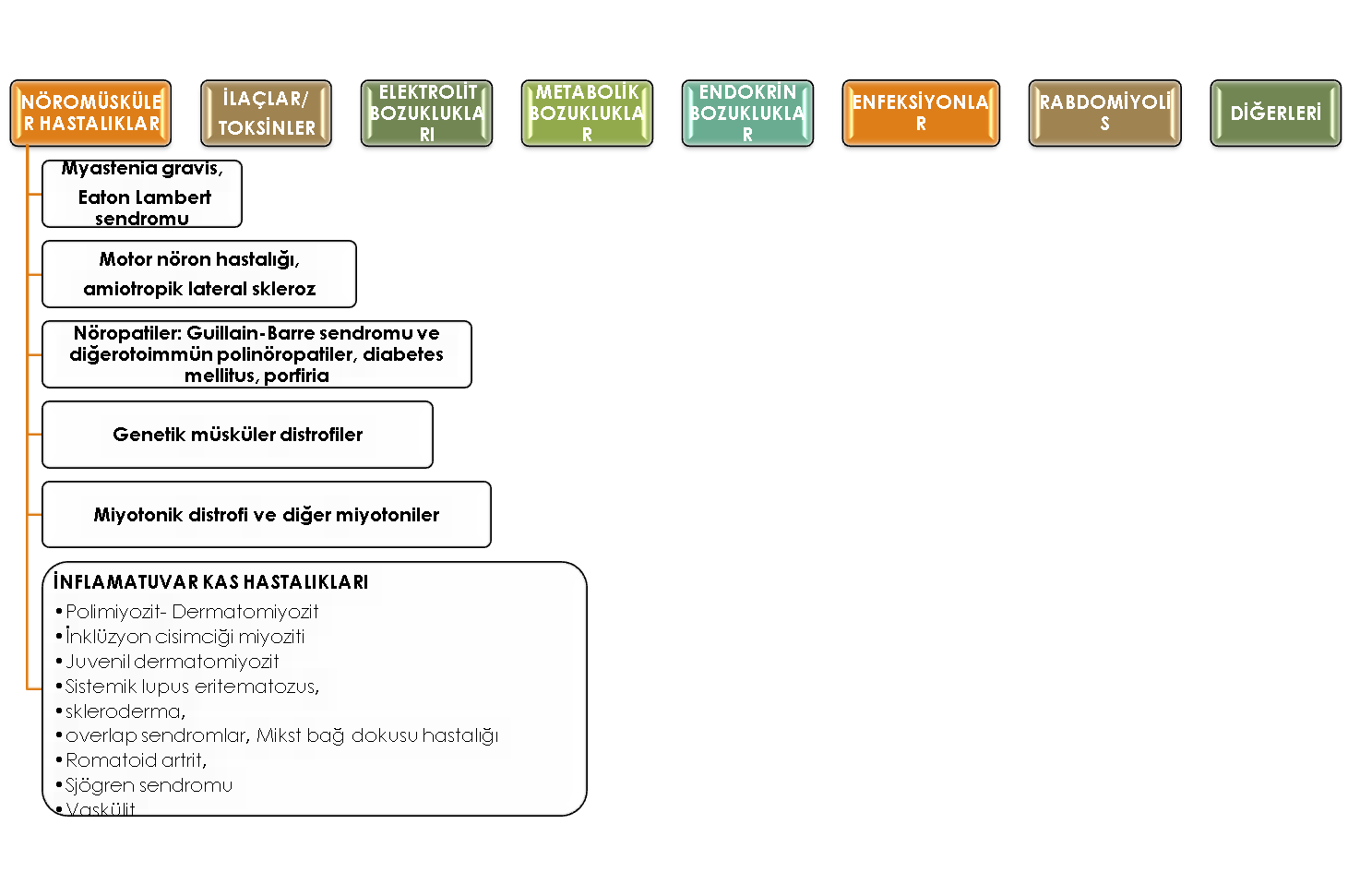 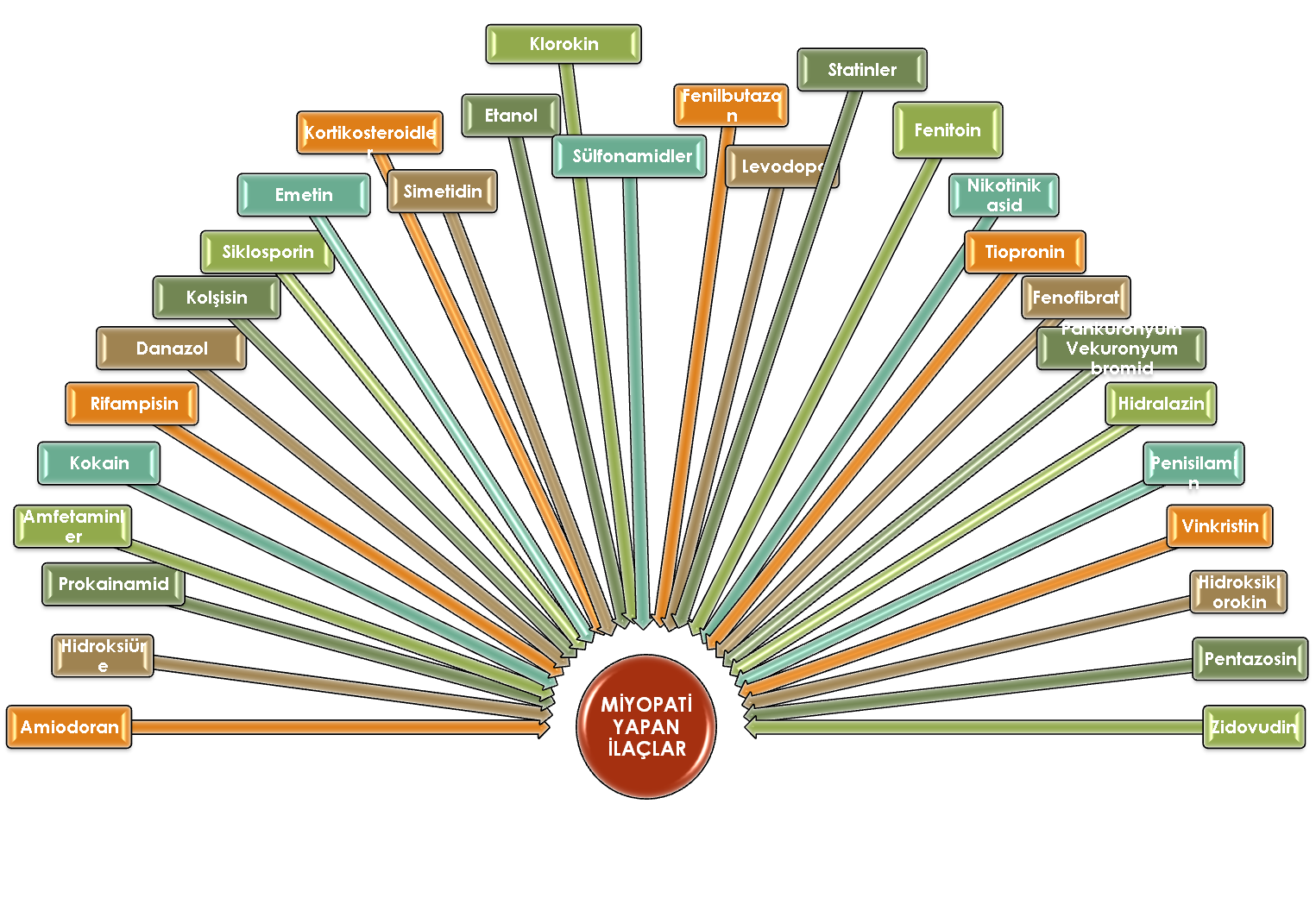 *
*
*
*
*
*
*
POLİMİYOZİTİN AYIRICI TANISI
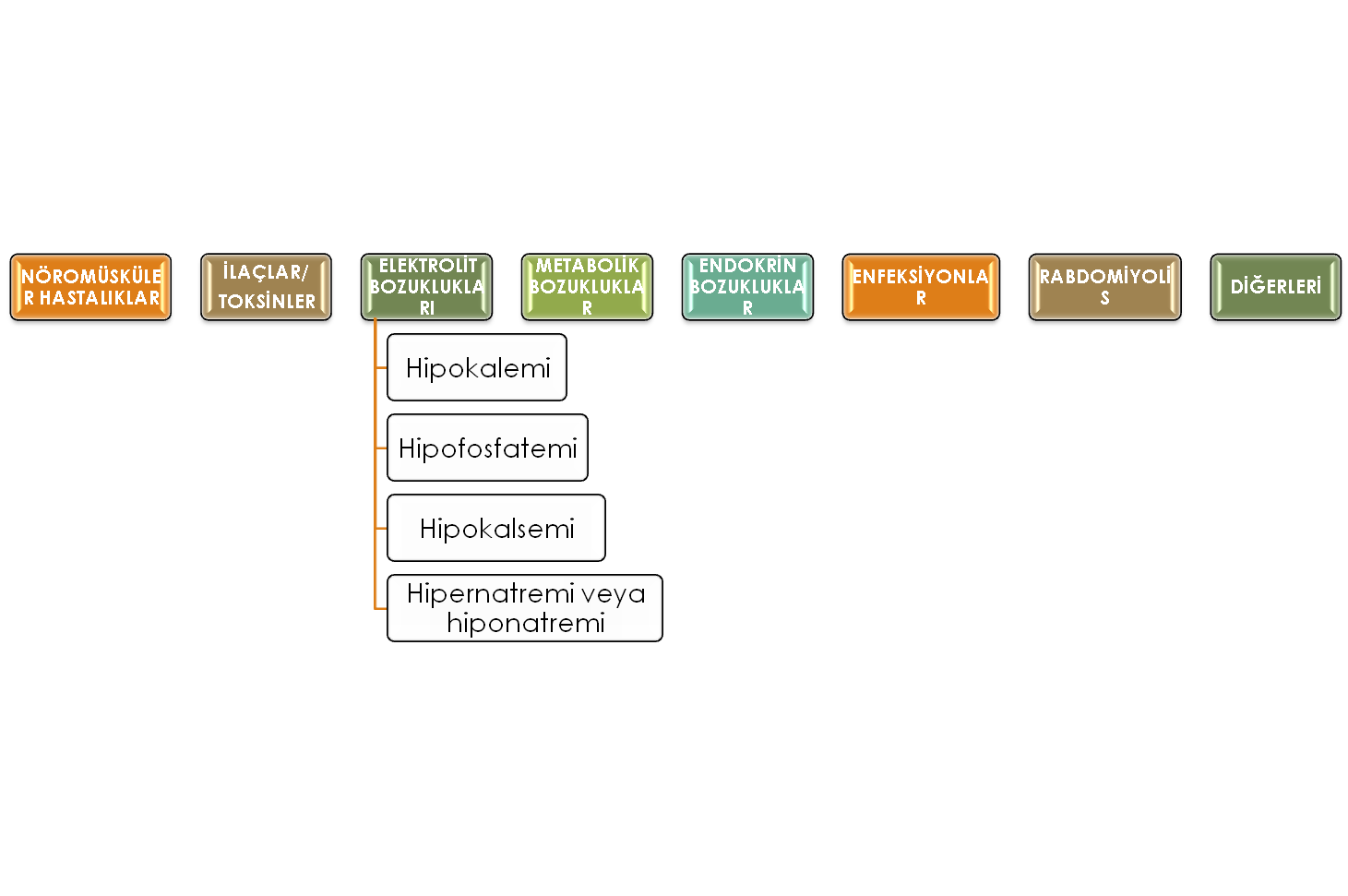 POLİMİYOZİTİN AYIRICI TANISI
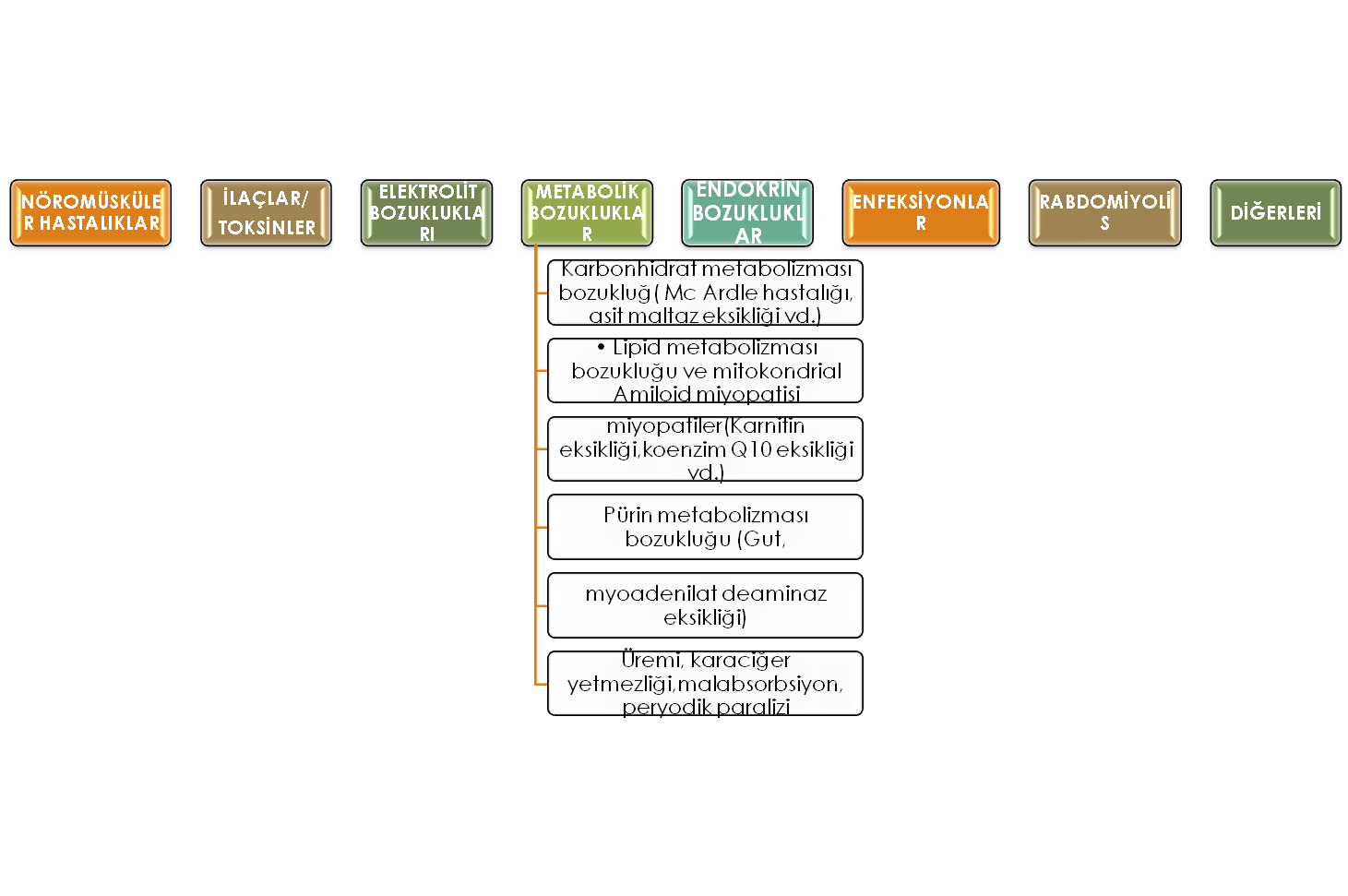 POLİMİYOZİTİN AYIRICI TANISI
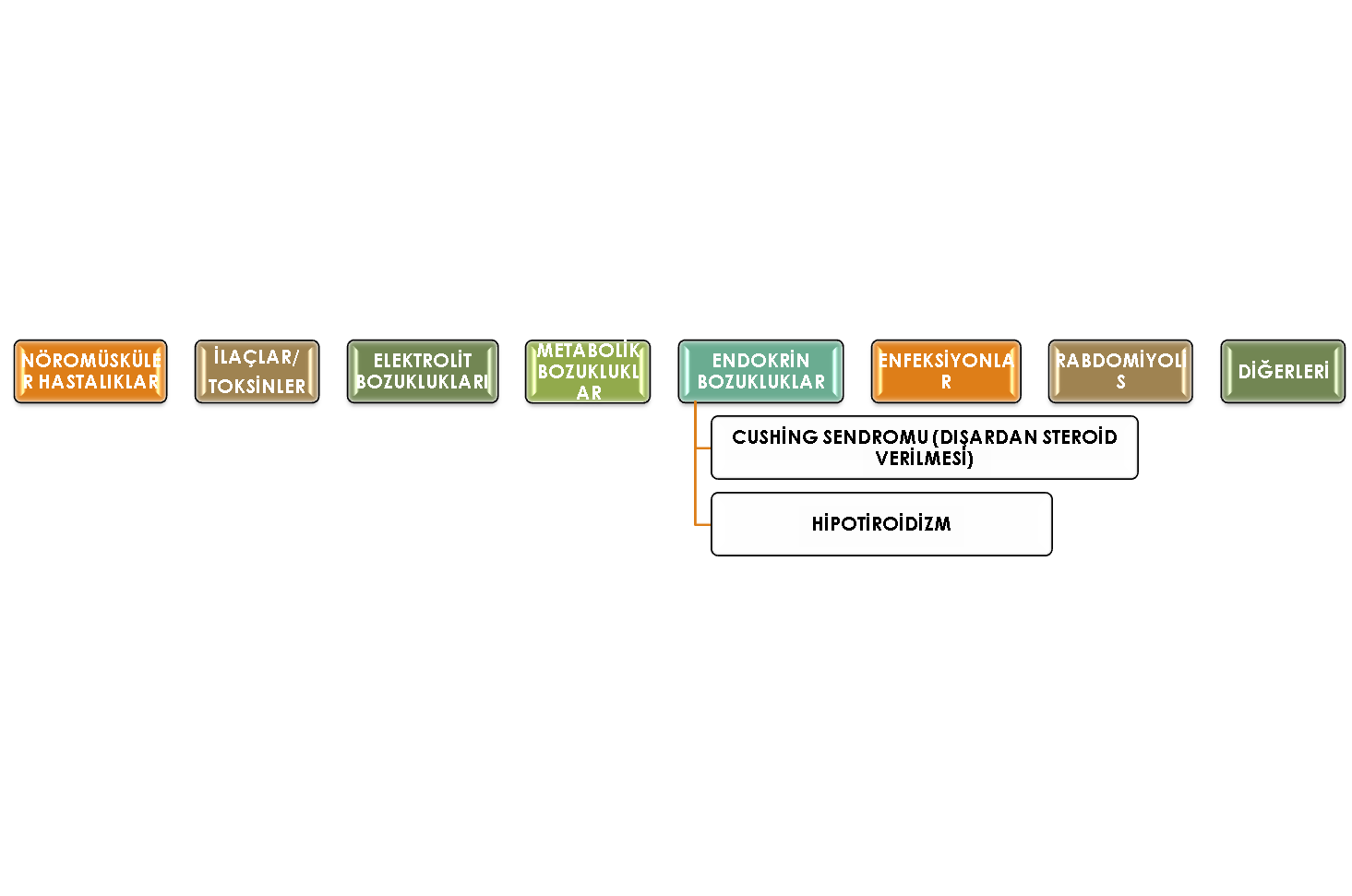 POLİMİYOZİTİN AYIRICI TANISI
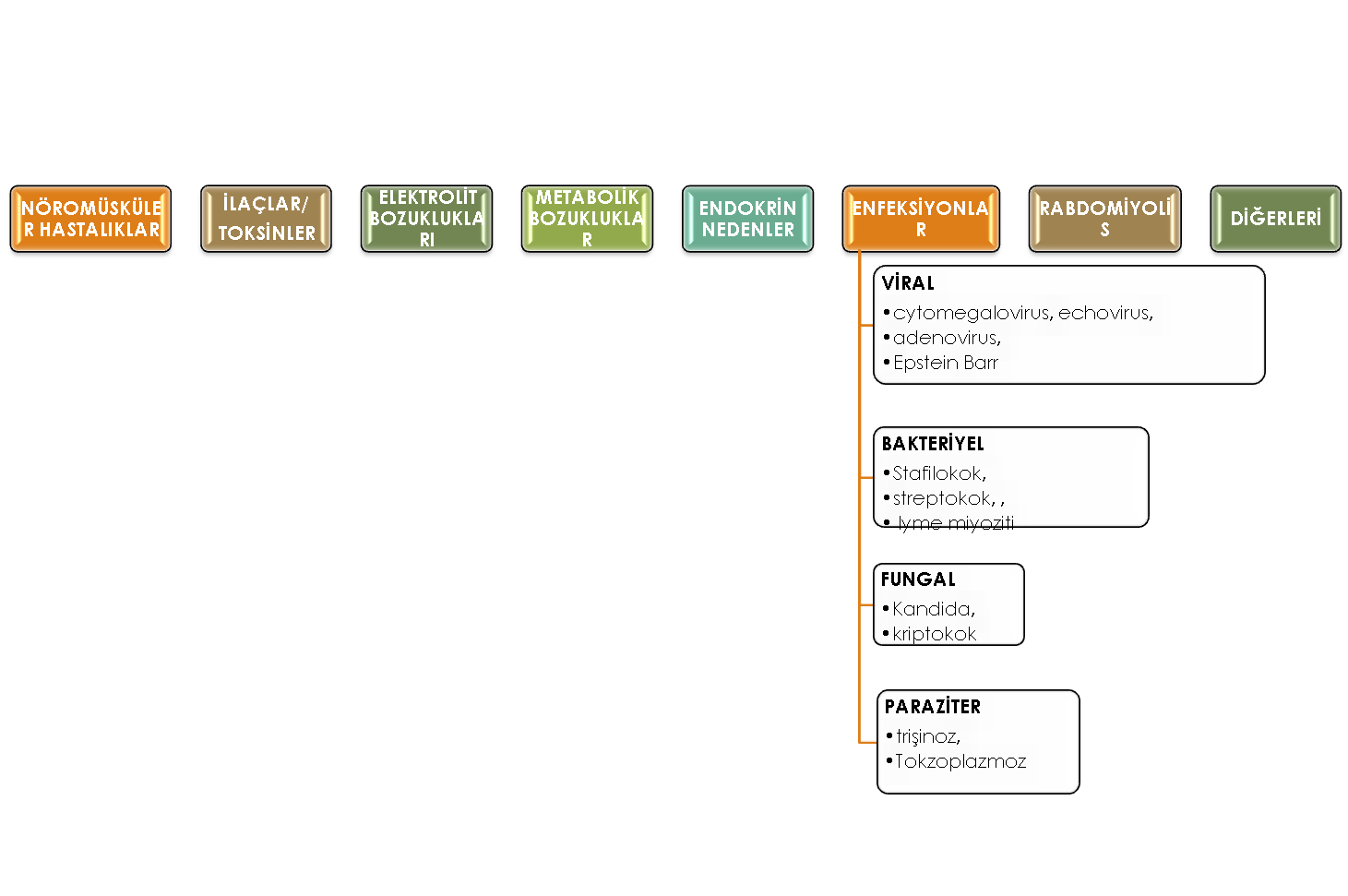 POLİMİYOZİTİN AYIRICI TANISI
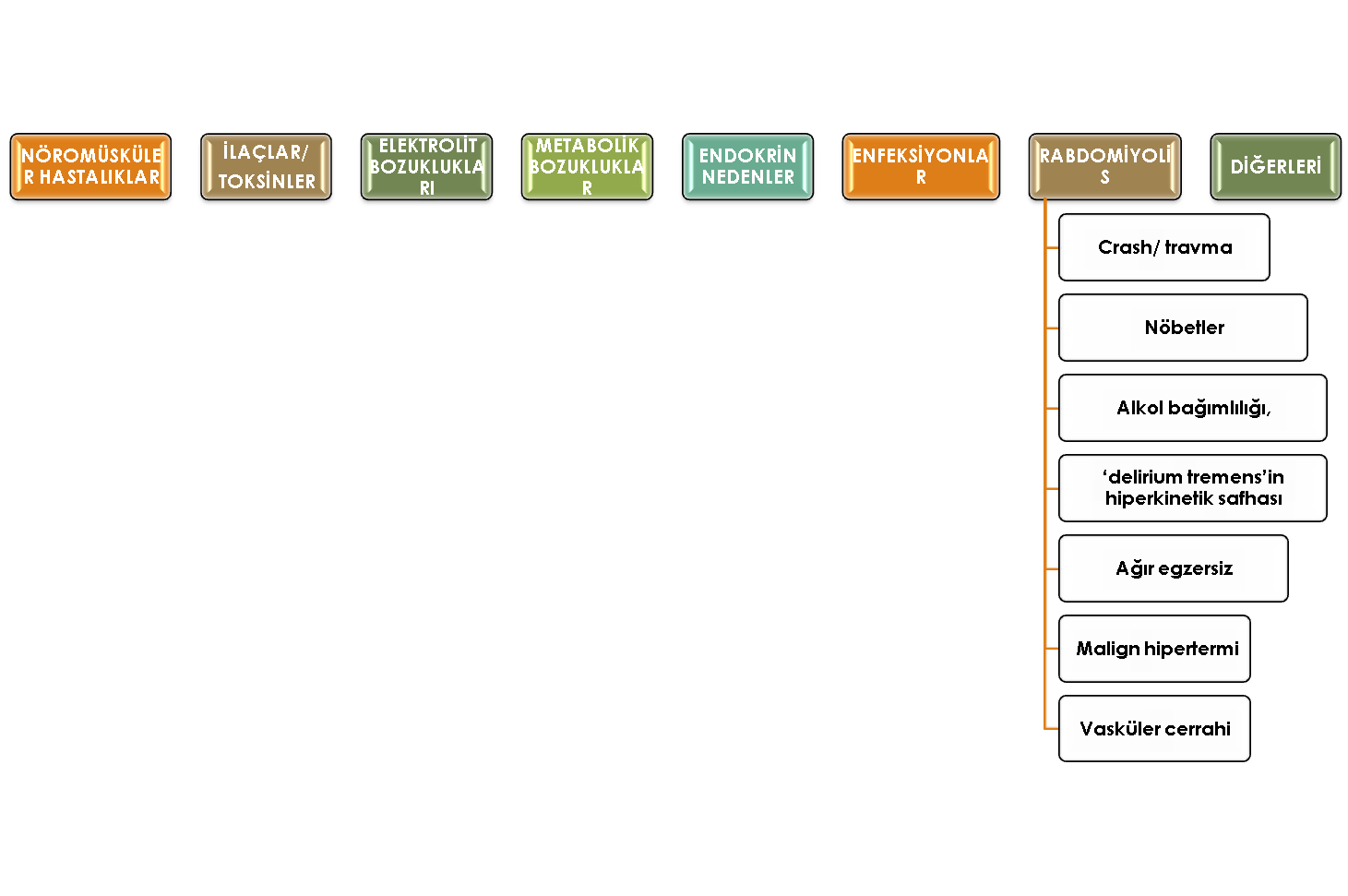 [Speaker Notes: Polimiyozit- Dermatomiyozit

İnklüzyon cisimciği miyoziti

Juvenil dermatomiyozit

Sistemik lupus eritematozus, skleroderma,

overlap sendromlar, Mikst bağ dokusu hastalığı

Romatoid artrit, Sjögren sendromu

Vaskülit]
POLİMİYOZİTİN AYIRICI TANISI
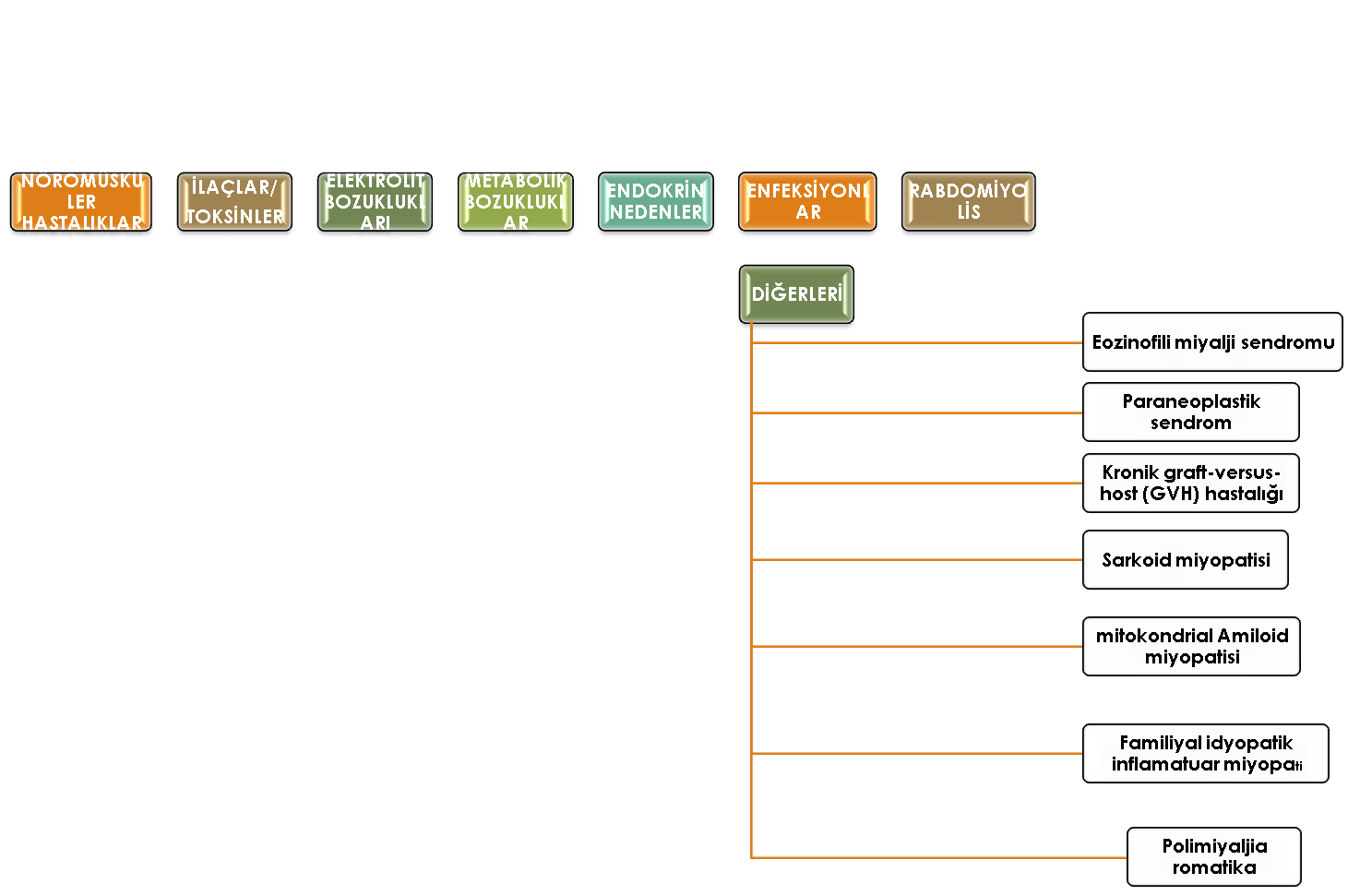 [Speaker Notes: . Miyopatiye neden olan ilaçlar
Amiodoran Hidroksiüre Prokainamid
Amfetaminler Kokain Rifampisin
Danazol Kolşisin Siklosporin
Emetin Kortikosteroidler Simetidin
Etanol Klorokin Sülfonamidler
Fenilbutazon Levodopa Statinler
Fenitoin Nikotinik asid Tiopronin
Fenofibrat Pankuronyum Vekuronyum bromid
Hidralazin Penisilamin Vinkristin
Hidroksiklorokin Pentazosin Zidovudin]
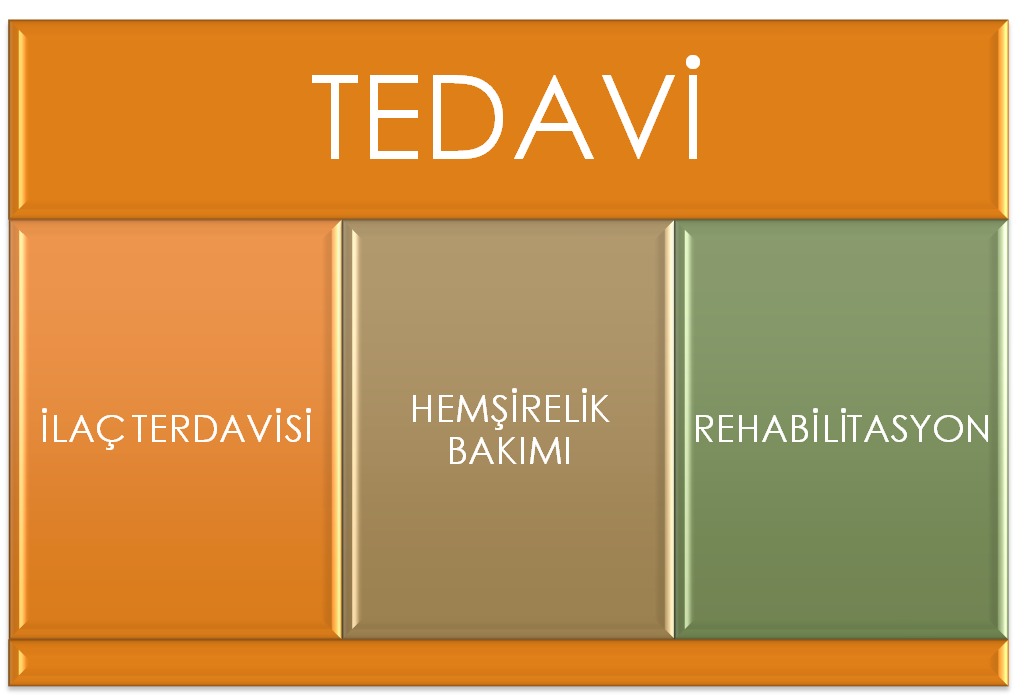 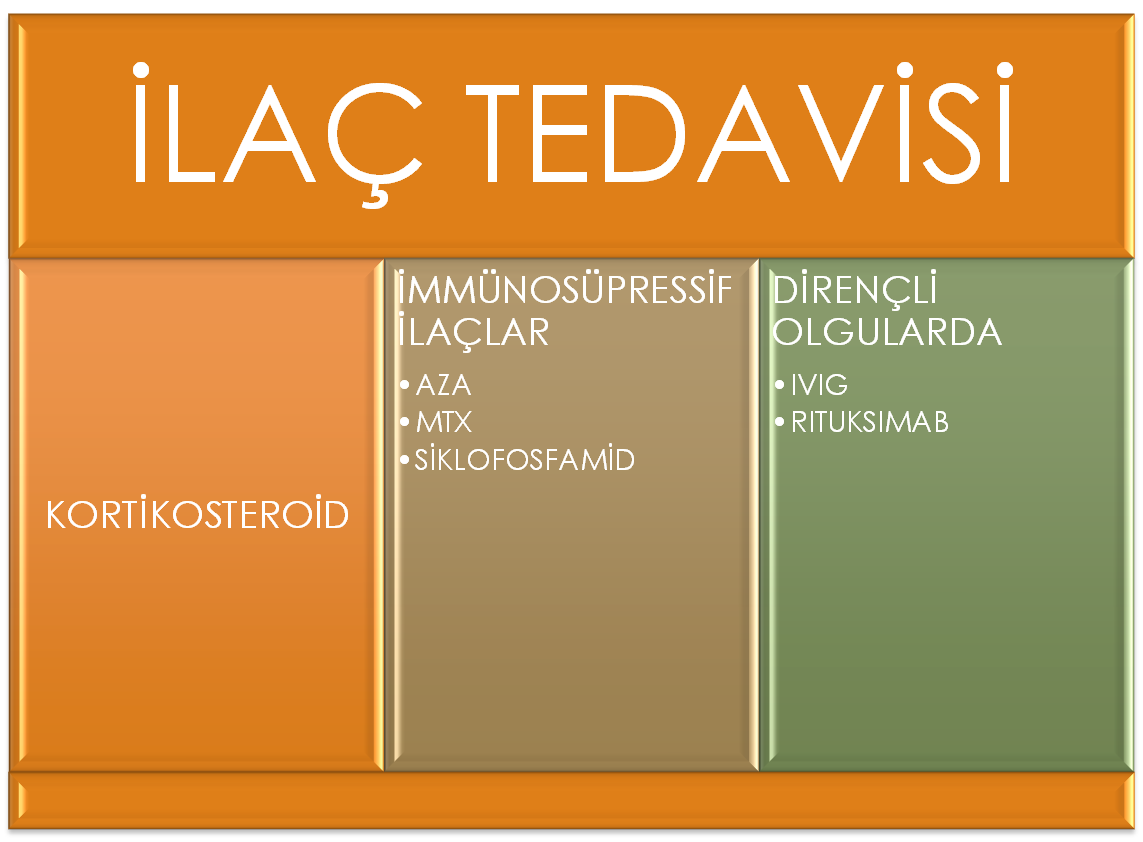 CYC. A TEK BAŞINA VEYA MTX İLE KOMBİNASYON, İKİNCİ BASAMAK YAKLAŞIMDIR.
AZA. İLK BASAMAKTA KULLANILABİLİR.
SİKLOFOSFAMİD;DİRENÇLİ OLGULARDA,VASKÜLİT,İNTERSTİSYEL AKCİĞER HASTALIĞI,SOLUNUM KASLARI VE BULBER KASLARIN TUTLUMU OLAN OLGULAR İÇİN SAKLANIR.
.
IVIG, TEDAVİYE DİRENÇLİ VE DİSFAJİ OLAN OLGULARDA DÜŞÜNÜLÜR.
TACROLİMUS VE  MİKOFENOLAT MOFETİL, KULLANIMLARI İYİ SONUÇLAR VERMEKTEDİR AMA KONTROLLU ÇALIŞMALARIN SONUÇLARI BEKLENMEKTEDİR
İLK BASAMAK TEDAVİDİR.
CİDDİ KLİNİK OLGULARDA KS.PULSE UYGULANIR.
UZUN SÜRELİ KS KULLANIMINDAN KAÇINILMALIDIR
İNKLÜZYON CİSİM MİYOZİTİ
İNSİDANS:  2.24.9/106

CİNSİYET:
E/K=2-3/1

YAŞ :
50-70
Solorzano GE, et al
. Rheum Dis Clin N Am
 2011;37:173-83
Hilton-Jones D, et al. Neuromuscul Disord 2010;20:142-7
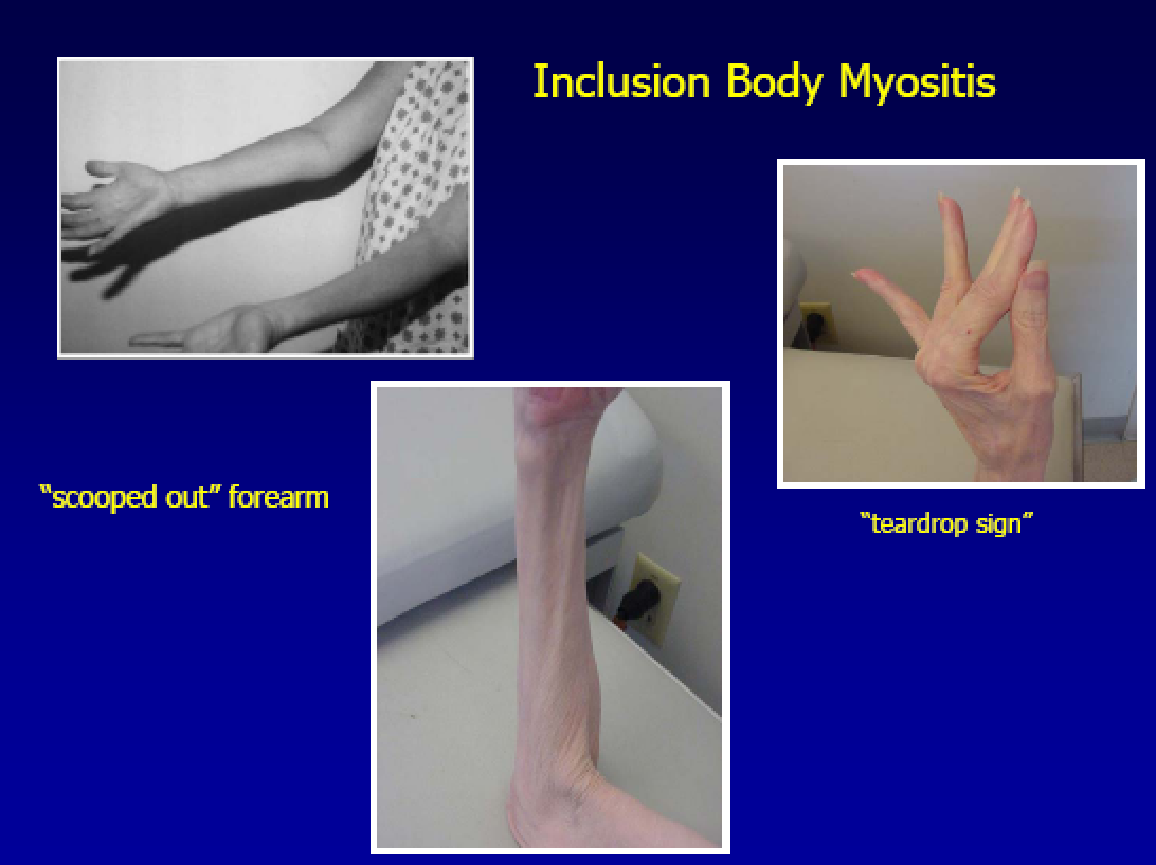 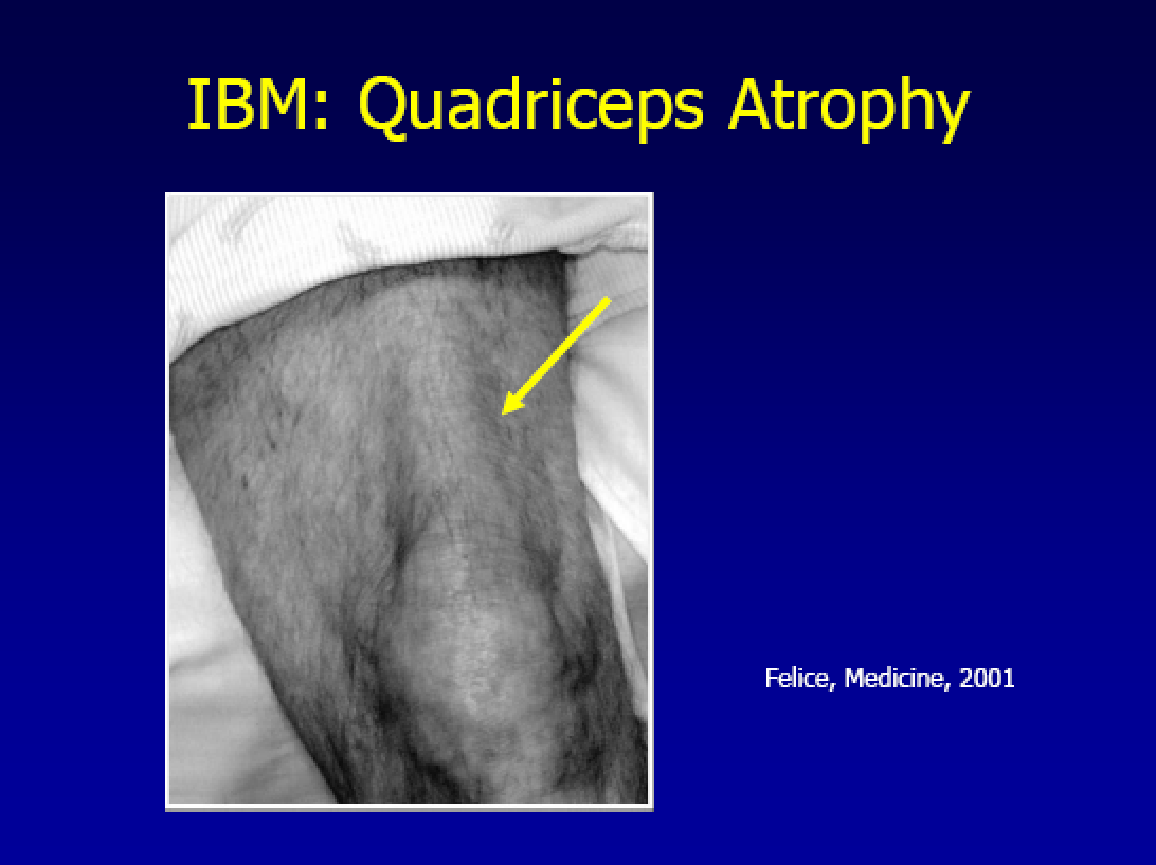 IBM’in Tedavisi zordur!
Nadir hastalıktır.
Tanı gözden geçirilmelidir:
Genetik miyopatiler
Toksik miyopatiler
STATİN İLİŞKİLİ İMMÜN ARACILI NEKROTİZAN MİYOPATİ
Mammen AL, et al.
 Nat Rev Neurol 2011;7:343-54
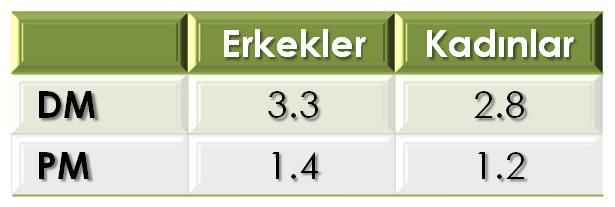 KANSER İLİŞKİLİ MİYOZİT (CAM):
DM VE PM’Lİ HASTALARDA GÖRÜLEN KANSER TİPLERİ     
                               FARKLILIK GÖSTERİR
Anti-p155 otoantikoru;
155 kDa molekül ağırlığında nükleer proteine
(transkripsiyon intermedier faktör-1 gamma; TIF-1γ) karşı oluşur.
Anti-p155 antikoru, sadece DM’li hastalarda gizli kanser riskinin
belirlenmesinde prediktif öneme sahiptir. 
Özellikle bu antikorun
negatif olduğu DM’li hastalarda kanseri yüksek olasılıkla dışlamak
mümkün olabilmektedir.
İNTERSTİSYEL AKCİĞER HASTALIĞI VE ANTİ-SENTETAZ ANTİKORLARININ (ANTİ-JO-1)  VARLIĞI KANSER GELİŞİMİNE KARŞI KORUYUCUDUR.
MİYOZİTLİ HASTALARDA MALİGNİTE TARAMASI    İÇİN           					ALGORİTMA
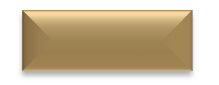 MİYOZİT
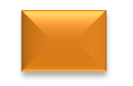 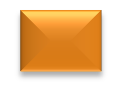 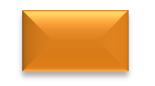 DM
PM
sIBM
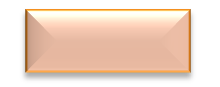 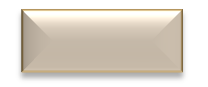 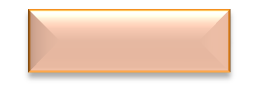 CAM sık
PET/CT*
CAM nadir
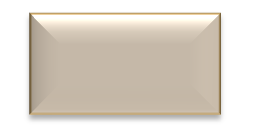 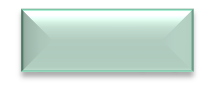 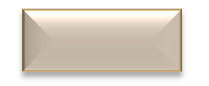 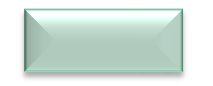 p155 (+)
PET/CT*
p155 (-)
Taramaya
gerek yok
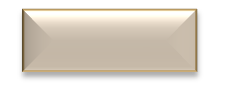 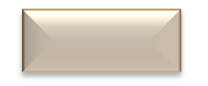 PET/CT**
PET/CT*
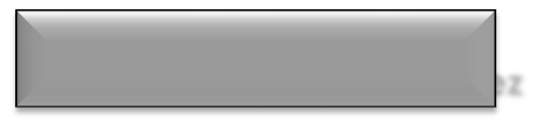 * Tanı sırasında bir kez
** 3-5 yıl süreyle yılda bir kez
Selva-O’Callaghan A, et al.
 Curr Opin Rheumatol 2010;22:627-32